MBOIA
        Maine Building Officials and Inspectors Association
2009 IRC Wall Bracing
First Last
Mark Halverson
Manager – Field Services Division
APA – The Engineered Wood Assn.
[Speaker Notes: Title Slide.]
Bracing Topics
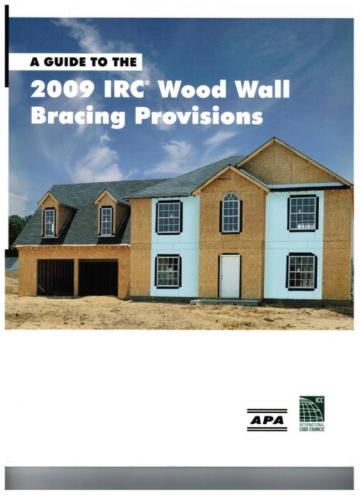 www.iccsafe.org
Item no. 7102S09
APA –
The Engineered Wood Association
[Speaker Notes: Welcome to the 2009 IRC Wall Bracing Provisions seminar.  A couple of resources that you will be interested in are the book titled "A Guide to the 2009 IRC Wood Wall Bracing Provisions" and the publication titled  "Introduction to Wall Bracing".  The book, shown on the left, was authored jointly by the ICC and APA.]
Bracing Topics
Introduction
Getting Started
BracingBasics
Connections
OtherTopics
Lateral Forces
Load Path
BWP vs. Shear Walls
Bracing History
Quiz
APA –
The Engineered Wood Association
[Speaker Notes: We'll begin with a discussion on Lateral Forces and then move on to Load Paths.]
Introduction: Lateral Forces
Wind Speed
APA –
The Engineered Wood Association
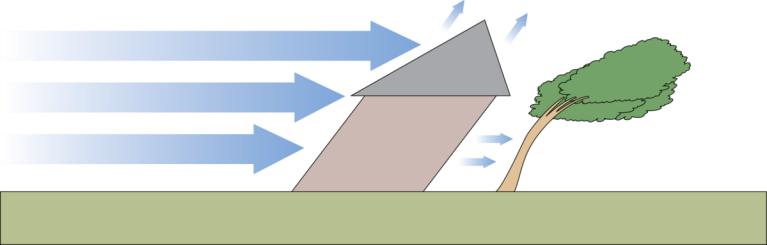 [Speaker Notes: Any building, regardless of its size or location, must be designed to safely resist the structural loads anticipated during its lifetime.  Lateral loads are forces that act on the side of a house, parallel to the ground.

Walls must be strong enough to resist the wind forces that push against the home.  During a wind event, the wind pushes against one end wall while pulling on the wall on the opposite side.  The walls on the other two sides of the structure, the bracing walls, must hold the roof from moving. 

The IRC applies to wind speeds less than 110 mph.  In hurricane-prone regions, the upper limit is 100 mph.  Wind speed maps are located in chapter 3 of the IRC.  Let's take a look at some of these maps.]
Introduction: Lateral Forces
Wind Speed – USA
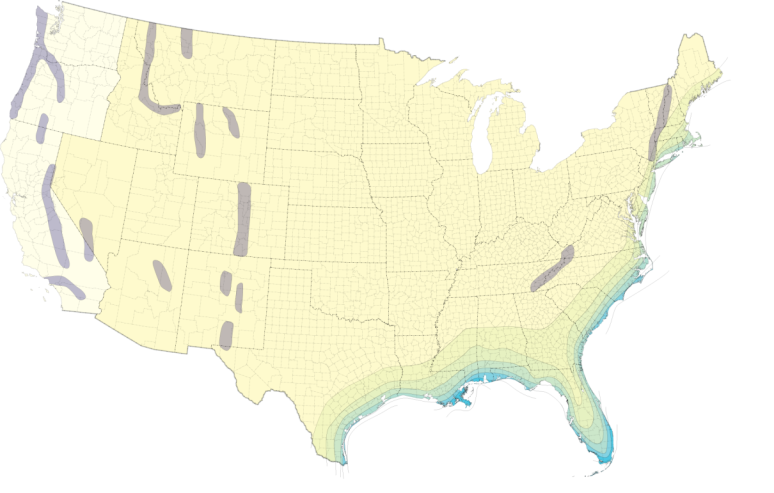 Special
85
APA –
The Engineered Wood Association
90
Special Wind
85
90
100
110
120
130
140
150
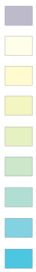 Special
100
Hurricane ProneRegion
110
120
130
140
Hurricane ProneRegion
150
[Speaker Notes: [Use appropriate wind speed maps.  Unneeded slides can be hidden.  To hide a slide, right-click on the slide in the window on the left side of the screen and select Hide.]]
Introduction: Lateral Forces
Wind Speed – New England
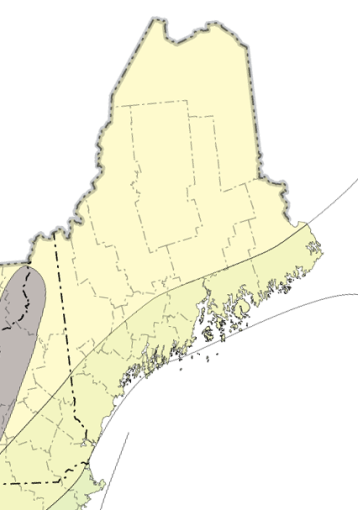 APA –
The Engineered Wood Association
Special Wind
85
90
100
110
120
130
140
150
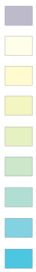 90
100
Special
[Speaker Notes: [Use appropriate wind speed maps.  Unneeded slides can be hidden.  To hide a slide, right-click on the slide in the window on the left side of the screen and select Hide.]]
Introduction: Lateral Forces
Earthquake
APA –
The Engineered Wood Association
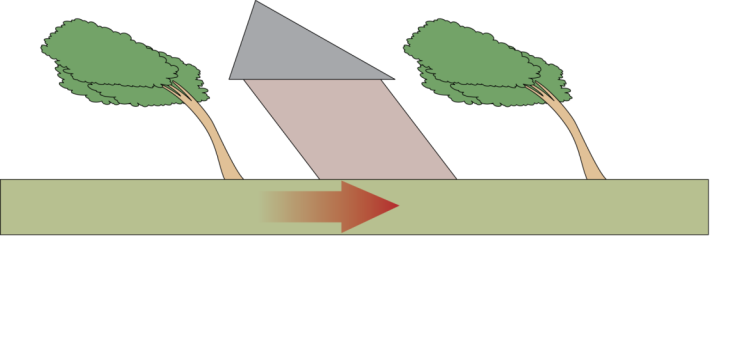 [Speaker Notes: Seismic forces are generated by ground motions during an earthquake.  The ground motion causes the structures' mass to accelerate back and forth, up and down.  This acceleration causes forces to develop within the structure in the locations where the structure's mass is the largest.  Essentially, the seismic ground motion (acceleration) acts on the foundation, while inertia (mass of the structure) attempts to keep the roof from moving with the foundation, causing shear forces on the walls.

The IRC publishes earthquake maps of the united states that breaks regions of the country into seismic design categories (SDC).  The earthquake maps are located in chapter 3 of the IRC.  These SDC's range from A to E, with A being the lowest seismic intensity.  

The provisions of the IRC are applicable for structures in SDCs A-D2.  Structures located in SDC E can not be designed using the IRC.  When local jurisdictions adopt the IRC, they establish the wind speed and SDC for the jurisdiction.]
Introduction: Lateral Forces
SDC – United States
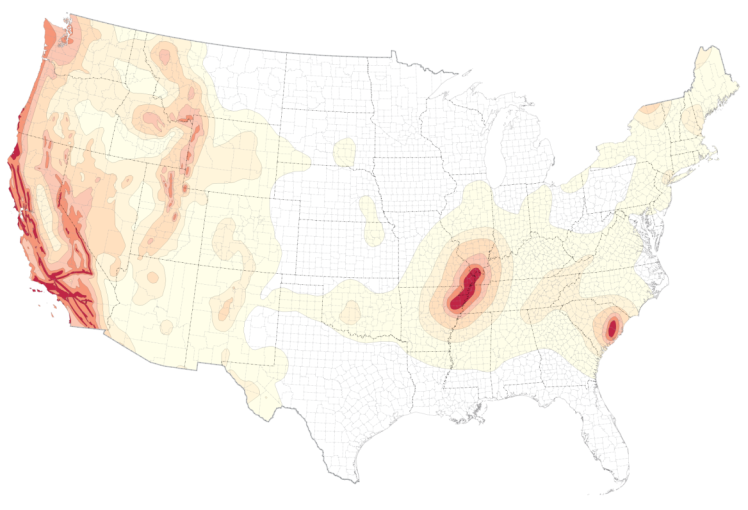 APA –
The Engineered Wood Association
E
D2
D1
D0
C
B
A
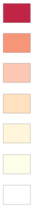 117
83
67
50
33
17
0
[Speaker Notes: [Use appropriate seismic maps.  Unneeded slides can be hidden.  To hide a slide, right-click on the slide in the window on the left side of the screen and select Hide.]]
Introduction: Lateral Forces
SDC – Northeast USA
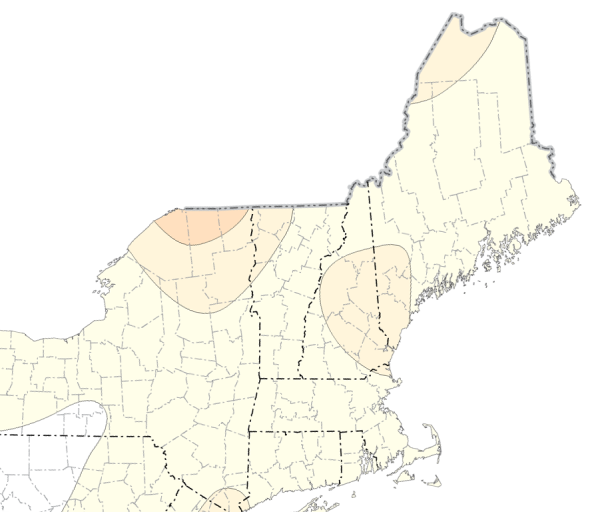 C
APA –
The Engineered Wood Association
B
D0
E
D2
D1
D0
C
B
A
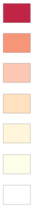 117
83
67
50
33
17
0
C
C
B
A
C
[Speaker Notes: [Use appropriate seismic maps.  Unneeded slides can be hidden.  To hide a slide, right-click on the slide in the window on the left side of the screen and select Hide.]]
Introduction: Lateral Forces
Seismic
Wind
APA –
The Engineered Wood Association
Force =Mass x Acceleration
Force =Pressure x Area
[Speaker Notes: Prescriptive wall bracing resists both wind and seismic forces.  Wind acts in one direction whereas seismic forces act side-to-side and up-and-down directions.

The amount of wind force on a building depends on the size of the house profile and the speed of the wind.  The profile of the house is like the sail on a sail boat that catches wind.

The amount of seismic force on a building depends on the mass of the building.  When the ground moves back-and-forth, the walls have to be strong enough to allow the structure to move with the ground without collapse.  The heaver the building, the greater the force on the building.]
Introduction: Lateral Forces
Effects of Forces
Base Shear
Racking
Overturning
APA –
The Engineered Wood Association
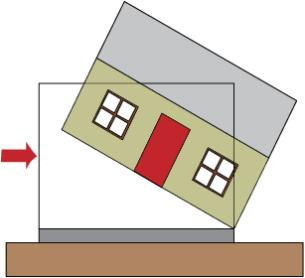 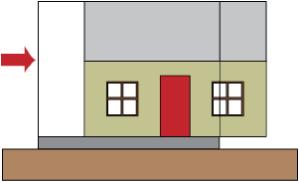 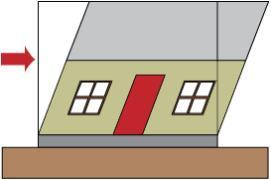 Resisted by Bracing
Resisted by Anchors
Resisted by hold-downs & Dead Load
[Speaker Notes: Racking occurs when lateral forces attempt to change a rectangular shaped wall into a parallelogram.  Wall bracing resists racking.

Base shear occurs when a lateral force attempts to slide a structure along the foundation.  Anchors are used to resist base shear.

An overturning force results when the structure is prevented from sliding.  Hold-down devices are used to resist overturning.]
Introduction: Lateral Forces
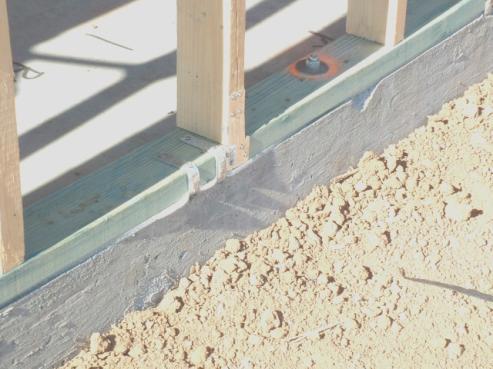 hold-down
APA –
The Engineered Wood Association
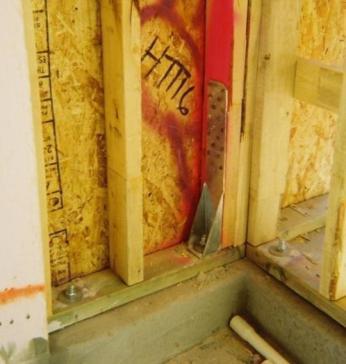 Anchors
[Speaker Notes: Shown here are examples of anchors and a hold-down.

Anchors can be a bolt with a washer and nut or a metal connector that is embedded into the foundation.  Anchors connect the sill plate to the foundation.  

Hold-down devices connect the foundation to a vertical framing member.  

Again, anchors resist base shear and hold-downs resist overturning (and uplift).]
Bracing Topics
Introduction
Getting Started
BracingBasics
Connections
OtherTopics
Lateral Forces
Load Path
BWP vs. Shear Walls
Bracing History
Quiz
APA –
The Engineered Wood Association
Introduction: Load Path
Vertical (Gravity) Load Path
1. Ridge Beam
Load
Load
Load
2. Post
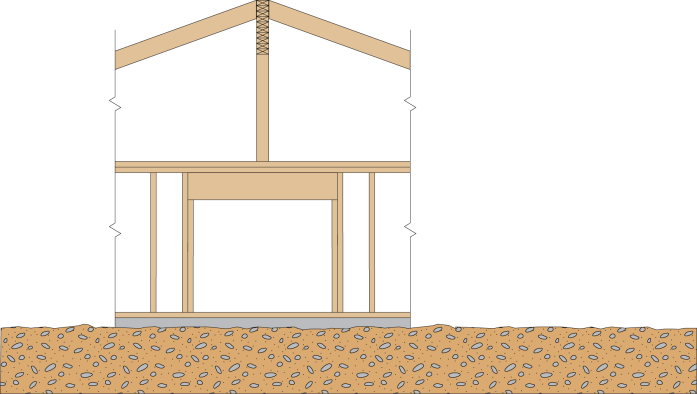 APA –
The Engineered Wood Association
3. Header
4. Jack Studs
5. Sill Plate
6. Foundation
7. Ground
[Speaker Notes: Wall bracing relates to the lateral (or horizontal) load path.  Let's first look at the vertical load path because it's easier to understand.  The load path is simply the path that the load takes as it passes through the structure, and its components and connections, on its way to the ground.  In the vertical load path, members above bear on members below thereby transferring loads from above all the way to the foundation.]
Introduction: Load Path
Lateral (Sideways) Load Path
Load
Load
Load
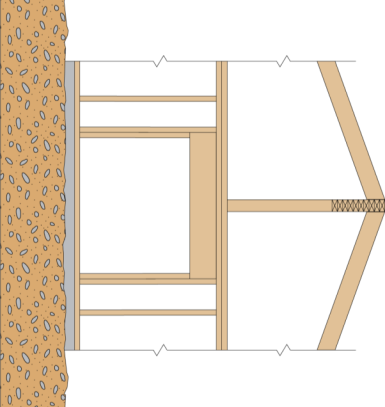 APA –
The Engineered Wood Association
[Speaker Notes: If we turned this house on to its side, would it stay together?  The connections that resist gravity loads, are not likely to be adequate to hold the house together if it's turned on its side.  Think of lateral forces as when the house is tipped on its side, or when the loads are acting sideways on the house when it's upright.]
Introduction: Load Path
Load
BracedWallPanel
R301.1 Application 
The construction of buildings…shall result in a…complete load path…for the transfer of all loads…to the foundation.
APA –
The Engineered Wood Association
3.7
Foundation
[Speaker Notes: Section R301.1 of the IRC states that structures shall result in a load path that transfers loads from their point of origin to the foundation.  But how do we accomplish this using the IRC?

Structures constructed as prescribed by IRC are considered to comply with the requirements of this section.]
Bracing Topics
Introduction
Getting Started
BracingBasics
Connections
OtherTopics
Lateral Forces
Load Path
BWP vs. Shear Walls
Bracing History
Quiz
APA –
The Engineered Wood Association
[Speaker Notes: Are there any questions before we move on?]
Introduction: BWP vs. Shear Walls
APA –
The Engineered Wood Association
VS.
(1) Wind ≤ 100 mph in hurricane-prone regions.
[Speaker Notes: Across the country, most homes are built in accordance with the prescriptive provisions of the code.  To use prescriptive construction, the designer is limited to a maximum building size, maximum wall height and "normal lateral loads." Normal lateral loads are considered to be wind speeds less than 110 mph and exclude high seismic activity on loose soils.  BWPs are prescriptive elements of a structure that resist lateral loads.

If the house design exceeds the prescriptive limitations of the code, the house will have to be engineered or built according to another code recognized prescriptive standard.  Engineered design uses shear walls to resist lateral loads.  Shear walls are engineered elements of buildings and require calculations.]
Introduction: BWP vs. Shear Walls
Prescribedmaterial & nailing
Calculated load,material & nailing
ShearWall
BracedWallPanel
(BWP)
APA –
The Engineered Wood Association
VS.
Hold-down capacity calculated
[Speaker Notes: Both BWPs and shear walls resist lateral loads.  "BWP" is the term given to the lateral resisting element of the wall when prescriptive (or conventional) construction is used.  "Shear wall" is the term given to this element when engineered construction is used.  BWP's have an assumed capacity and shear walls have a calculated capacity.]
Introduction: BWP vs. Shear Walls
R602.10 Wall Bracing
"Where a building, or portion thereof, does not comply with one or more of the bracing requirements in this section, those portions shall be designed and constructed in accordance with Section R301.1.ʺ
APA –
The Engineered Wood Association
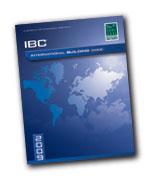 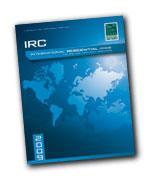 [Speaker Notes: The IRC allows the combination of prescriptive and engineered design.  Only the portions of the house that do not meet the prescriptive requirements of the code need to be engineered.]
Introduction: BWP vs. Shear Walls
Wall Framing
Hinge
APA –
The Engineered Wood Association
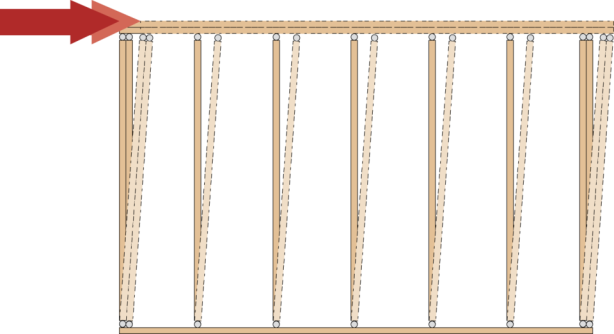 Hinge
Hide slide for half day version
[Speaker Notes: Studs by themselves have very little racking resistance.  When a load is applied to a wall, the nailed joints between the studs and plates act like hinges.]
Introduction: BWP vs. Shear Walls
Wall Framing
APA –
The Engineered Wood Association
Panelresistanceimparted towall framing(Prevents hinging)
Hide slide for half day version
[Speaker Notes: When a panel type product is attached to wall framing, its ability to resist forces is imparted to the wall framing.  The ability of a panel type product to resist loads is dependent on the physical properties of the panel, primarily its strength and rigidity.  Panel type products resist being forced out of shape.  The more panels that are added to a braced wall line (BWL), the more resistance, or strength, you get.]
Introduction: BWP vs. Shear Walls
Wall Framing
Wall Framing
Hinge
Gypsum Sheathing
APA –
The Engineered Wood Association
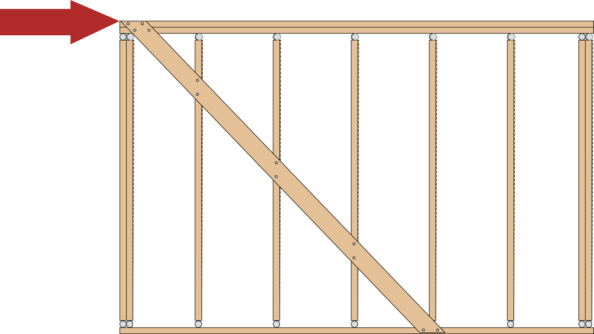 BracedWall Panel(Prevents hinging)
Hinge
Hide slide for half day version
[Speaker Notes: Another way to resist the hinging is to add a diagonal member to the wall to brace it.
[->]

The diagonal member braces the panel formed by the brace and wall studs when the entire section is sheathed with gypsum or other finish material. 

The IRC refers to the element that resists lateral loads as a Braced Wall Panel (BWP).  The diagonal member alone is not the panel. The entire assembly including studs, brace and finish material form the braced wall panel.]
Bracing Topics
Introduction
Getting Started
BracingBasics
Connections
OtherTopics
Lateral Forces
Load Path
BWP vs. Shear Walls
Bracing History
Quiz
APA –
The Engineered Wood Association
[Speaker Notes: Any questions on BWP vs. Shear Walls before we move on to Bracing History.]
Introduction: Bracing History
History of Wall Bracing
Uniform Building Code – 1927
All exterior walls and partitions shall be thoroughly and effectivelyangle braced.
Uniform Building Code – 1952
All exterior walls and partitions shall be thoroughly and effectively angle braced or sheathed with approved panels adequately nailed along all edges.
APA –
The Engineered Wood Association
[Speaker Notes: Wall bracing requirements are not new in the codes.  If fact, the provisions in 1927 reflect the bracing technique that the code now calls Method LIB and Method DWB.

In the 1950s, the code included the use of panels for wall bracing.]
Introduction: Bracing History
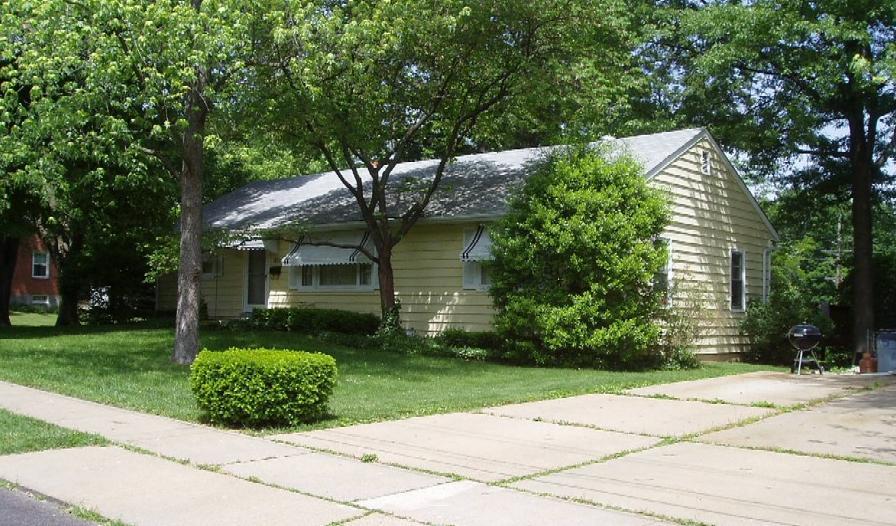 History of Wall Bracing
APA –
The Engineered Wood Association
[Speaker Notes: Here’s an example of a home built decades ago. This home was likely built when these early bracing codes were in effect. This home probably had sufficient bracing because it was built when it was common to install diagonal board sheathing on all the exterior walls.  

When prescriptive bracing provisions began appearing in the model building codes, houses were much smaller, seldom over two stories, had a greater number of interior walls and fewer windows than they do today.]
Introduction: Bracing History
History of Wall Bracing
Uniform Building Code – 1970
All exterior walls and main cross stud partitions shall be effectively and thoroughly braced at each end, or as near thereto as possible, and at least every 25 feet of length by on of the following methods:
Nominal 1-inch by 4-inch…
Wood boards of 5/8-inch…
Plywood sheathing…
Fiberboard sheathing…
Gypsum sheathing…
Particleboard sheathing…
APA –
The Engineered Wood Association
[Speaker Notes: In the 1970s, the wall bracing provisions were expanded to include the requirement for bracing to be located at each end and at 25 foot intervals.  Also, more methods of bracing were recognized.]
Introduction: Bracing History
History of Wall Bracing
APA –
The Engineered Wood Association
Uniform Building Code - 1994
32-inch alternate braced wall panel added
International Residential Code – 2000
Bracing percentage requirement added
Continuous wood structural panel bracing method added
International Residential Code – 2006
Alternate braced wall panel adjacent to door or window opening added
Continuous sheathing 4:1 and 6:1 aspect ratio panels at garage door added
[Speaker Notes: The most recent changes to the bracing code includes provisions for constructing BWP's that are less than 4 feet wide.  The 32-inch wide alternate BWP was added in 1994.  In 2000, continuous sheathing was added that allowed for BWP's to be as narrow as 24 inches. In 2006, the continuous sheathing method was expanded to allow for fewer limitations and narrower segments, specifically at garages.]
Introduction: Bracing History
History of Wall Bracing
International Residential Code – 2009
Methods renamed from number designation to abbreviation
Wall bracing length determined by the greater length requirement from separate wind and seismic bracing length tables
Intermittent portal frame at garage added
Continuous sheathing with structural fiberboard added
Table of effective braced length for braced panels less than 48 in. long added
Braced panel end distance limit of 12.5 ft cumulative for SDC A-C with intermittent bracing
Additional bracing requirements for structures with masonry veneer moved to wall bracing section
Anchorage for masonry foundations with short wall lengths added
Angled wall lines added
Imaginary braced wall lines added
APA –
The Engineered Wood Association
[Speaker Notes: In 2009 a major overhaul of the wall bracing provisions was undertaken. The changes were the result of an ICC Ad Hoc Committee’s input and changes from the building community. The Ad Hoc Committee’s goal was to: 
   Provide a rational (engineering) basis for bracing provisions
   Streamline and simplify content from the 2006 IRC – wall bracing content in other chapters was moved to section R602.10
   Minimize “conservatism” in the prescriptive provisions 

Additional content from the building community increased the selection of possible bracing solutions.

Listed are some of the more significant changes that appear in the 2009 IRC. As a result, the wall bracing section of the code went from 7 to 28 pages in the new code.]
Introduction: Bracing History
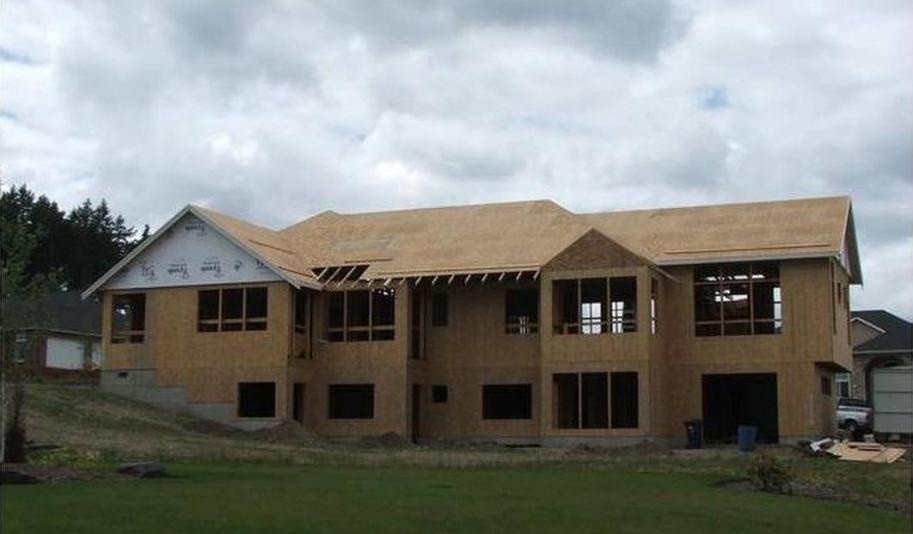 History of Wall Bracing
APA –
The Engineered Wood Association
[Speaker Notes: Today's complex home designs make it difficult to properly construct some of the walls to have the code required amount of bracing.  Homes today are much larger, have multiple stories, fewer interior walls, window walls, and complex roof lines.  The recent code provisions for narrower BWP's make it possible to prescriptively construct a home like the one in this picture.]
Bracing Topics
Introduction
Getting Started
BracingBasics
Connections
OtherTopics
Lateral Forces
Load Path
BWP vs. Shear Walls
Bracing History
Quiz
APA –
The Engineered Wood Association
[Speaker Notes: Any questions?

Next we are going to take a short quiz for fun.]
Introduction: Quiz
What is the maximum offset in a BWL?
	4' per side, 8' total 
What is the maximum spacingbetween the centers of BWP'swithin a BWL?
	25’
C
APA –
The Engineered Wood Association
LineSpacing
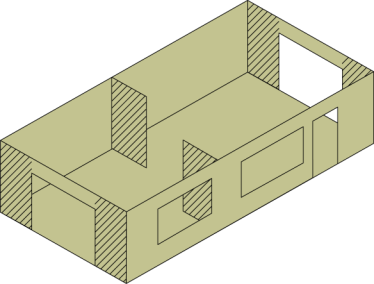 B
LineSpacing
A
[Speaker Notes: Next were going to take a short quiz for fun.  The purpose of the quiz is not to make anyone feel uncomfortable.  The purpose of the quiz is to highlight some of the import aspects of wall bracing that we're going to cover today as well as to start a discussion among us.  This seminar is to be an open discussion so that we can all learn from each other.

[Refer to the question and answers in the slides.]]
Introduction: Quiz
3.   What is the minimum lengthof a Method WSP BWP?
	4'
4.   What is the minimum length of a continuous BWP?
	24" (or 16")
What is the max. spacing 
	between centers of BWL's?
	Wind Design	 = 60'
	Seismic Design = 25' (or 35')
C
APA –
The Engineered Wood Association
LineSpacing
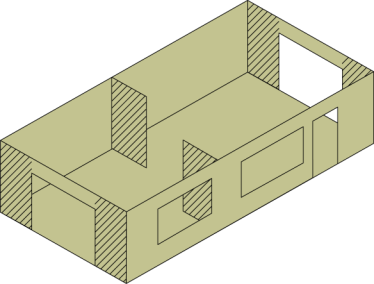 B
LineSpacing
A
[Speaker Notes: We will discuss the details of why the minimum spacing and brace length varies later in this presentation.
[Refer to the question and answers in the slides.]]
Introduction: Quiz
6.   Can a bracing panel be less than 48” long?
	Yes.  	Most intermittent - 36”
		CS-WSP - 16”
7.    Is more bracing needed for steeper roofs?
	Yes 
	> 10’ < 15‘ ridge  = + 15%
> 15’ < 20’ ridge  = + 30%
C
APA –
The Engineered Wood Association
LineSpacing
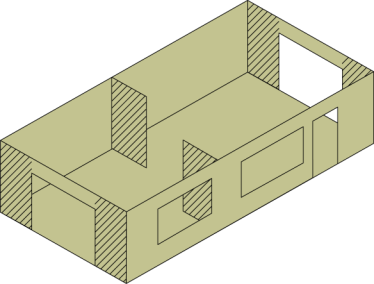 B
LineSpacing
A
[Speaker Notes: Note:  In question 6 the word “can”. If a crawl space is formed using cripple walls over the foundation, the crawl spacing (in any SDC) MAY BE redesignated as a story for the purposes of computing bracing required at the cripple wall. (It is not a requirement.) There is no time in which it must be considered a story unless the redesignation is the only solution that works.]
Introduction: Quiz
8.    Are the BWP placement requirements the same for interior and exterior BWL's?
SDC A-C = Yes
Int.	= 12.5' end dist.
Ext.	= 12.5' end dist.
C
APA –
The Engineered Wood Association
LineSpacing
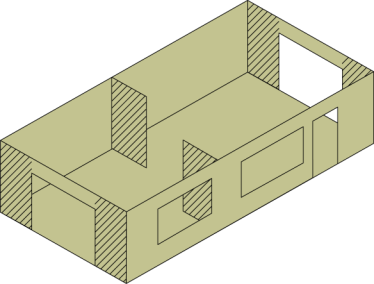 B
LineSpacing
A
[Speaker Notes: [Refer to the question and answers in the slides.]]
Bracing Topics
Introduction
Getting Started
BracingBasics
Connections
OtherTopics
Terminology
Loads & Limits
Irregular Buildings
Wind Exposure
Connecting the systems
APA –
The Engineered Wood Association
Getting Started: Terminology
BWP, BWL & Spacing
C
BWLSpacing
APA –
The Engineered Wood Association
B
Braced Wall Line (BWL)
BWLSpacing
A
A
Braced Wall Panel (BWP)
BWPSpacing
BWPSpacing
R202
[Speaker Notes: As we go through this presentation it’s important to understand two definitions:  Braced Wall Panel (BWP) and Braced Wall Line (BWL). The code defines a BWP as a full height section of a BWL.  BWP's can be spaced a maximum of 25 feet apart when measured center to center.  As mentioned earlier, the BWP is the lateral resisting element of a BWL.

The IRC defines a BWL as a series of BWP's in a single story.  The code also has a spacing requirement for the distance between BWL's.  The maximum spacing permitted between BWL's depends on whether seismic or wind requirements are being checked.]
Getting Started: Terminology
4'
21' unbraced length
4'
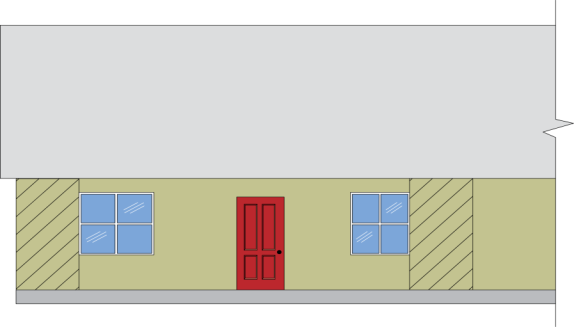 APA –
The Engineered Wood Association
2'
2'
25'
R602.10.1.4
[Speaker Notes: The distance between centers of BWP's is permitted to be a maximum of 25 feet.  The 25-foot distance is measured from the center of one BWP to the center of the next BWP.  The intent of the code is that the unbraced length be not more than 21 feet.For now, let's assume that BWP's are required to have a minimum length of 4 feet.]
Getting Started: Terminology
6'
21' unbraced length
10'
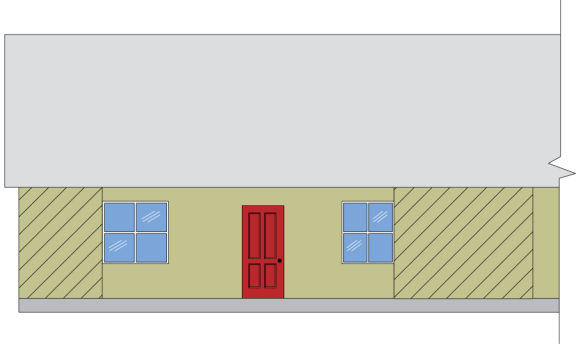 APA –
The Engineered Wood Association
4'
BWP
4'
BWP
2'
2'
25'
R602.10.1.4
[Speaker Notes: Here we have BWP's that are 6 feet wide.  In this case we can measure from the center of an assumed 4 foot BWP, which makes the unbraced length 21 feet.]
Getting Started: Terminology
Length
A
B
APA –
The Engineered Wood Association
Width
RESISTANCE
RESISTANCE
1
2
LOAD
R602.10.1
[Speaker Notes: We've talked about the spacing permitted between BWP's, now let's discuss the spacing requirements between BWL's.
[->]
The load on a wall is resisted by the walls that are perpendicular to it.  Longer "LOAD" walls generate more load than shorter "LOAD" walls.  Longer "RESISTANCE" walls generate more resistance than shorter "RESISTANCE" walls.]
Getting Started: Terminology
Length
A
B
APA –
The Engineered Wood Association
Width
RESISTANCE
RESISTANCE
LOAD
1
2
R602.10.1
[Speaker Notes: Loading and resistance occurs in both directions.  Here you can see the shorter "LOAD" wall is being resisted by the longer "RESISTANCE" wall.]
Getting Started: Terminology
Wind Speed
Seismic Risk
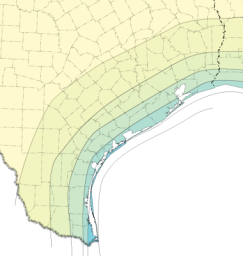 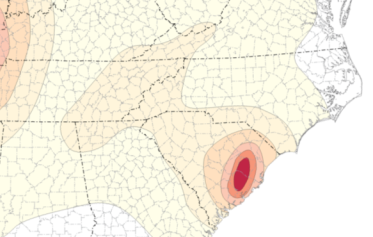 APA –
The Engineered Wood Association
Special Wind
85
90
100
110
120
130
140
150
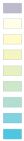 E
D2
D1
D0
C
B
A
117
83
67
50
33
17
0
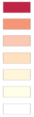 Both wind speed and seismic risk must be considered when defining required wall bracing. The required bracing length is the greater of the two bracing lengths.
Getting Started: Terminology
When considering whether wind or seismic requirements 
control, a number of factors must be considered. 
Wall bracing length - either wind or seismic requirements may 
control. Use the longest required length.
Hold-downs, Roof Ties, Limits – if wind or seismic requirements require additional connections or limits, they must be applied regardless of which requirement set controls.
APA –
The Engineered Wood Association
[Speaker Notes: Consider wall bracing length for both requirements. All other requirements are considered separately.]
Getting Started: Terminology
A
B
Length
APA –
The Engineered Wood Association
RESISTANCE
RESISTANCE
Width
1
2
LOAD
Tables R602.10.1.2(1),(2),(3), 
Table R602.10.1.5, &  R602.10.1.5
[Speaker Notes: The spacing permitted between parallel BWL's depends on whether wind or seismic requirements are being considered. For high seismic regions, SDC C-D2, the seismic design category limits the braced wall line spacing.

[Refer to text in slide.]]
Bracing Topics
Introduction
Getting Started
BracingBasics
Connections
OtherTopics
Terminology
Loads & Limits
Irregular Buildings
Wind Exposure
Connecting the Systems
APA –
The Engineered Wood Association
[Speaker Notes: Are there any questions before we move on?]
Getting Started: Loads & Limits
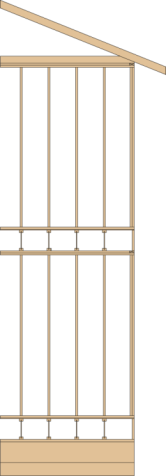 10'	= Max. Stud Height(1)
16"	= Max. Floor Framing Height(2)
APA –
The Engineered Wood Association
StoryHeight
16" Max Floor Framing(Joist Depth)
StoryHeight
R301.3 – Item 1, Exception permits the stud height to be 12' provided bracing length is increased by a factor of 1.2.

R301.3 Permits floor framing depths greater than 16ʺ when maximum story height is 11'-7ʺ or less.
Stud Height
R301.3
[Speaker Notes: Section R301.3 defines the maximum story height as the maximum stud height of 10 feet plus the maximum floor framing depth of 16 inches, which equals 11 feet and 4 inches. An exception permits the studs to be increased to 12 feet if the amount of bracing is increased.

Section R301.3 also permits the use of any depth of floor framing provided that the combined height of the studs and floor framing does not exceed 11 feet and 7 inches.

Definition per 202.
Height, Story – The vertical distance from top to top of two successive tiers of beams or finished floor surfaces; and, for the topmost story, from the top of the floor finish to the top of the ceiling joist or, where there is not a ceiling, to the top of the roof rafters.

Note:  Section R301.3 refers to the stud clear height, which would not be the same as the wall height.  The wall height includes the thicknesses of the plates.]
Getting Started: Loads & Limits
Table R602.3(5)
Size, Height and Spacing of Wood Studs
APA –
The Engineered Wood Association
[Speaker Notes: Chapter 6 of the IRC has a table that regulates the height of studs.  The maximum stud height is 10 feet.  While studs greater than 10 feet can be used for bracing, an engineering justification for their height is required.]
Getting Started: Loads & Limits
Table R602.3.1
Maximum Allowable Length of Wood Wall Studs Exposed to Wind Speeds of 100 mph or Less in SDC A-D2
APA –
The Engineered Wood Association
[Speaker Notes: Chapter six also contains a table that permits studs taller than 10 feet to be used.  However, this table is limited to wind speeds less than 100 mph and a tributary length of not more than 6 feet.  The 6 foot tributary length is very limiting.]
Getting Started: Loads & Limits
Table R602.3.1, footnote b
12'Max.
Two Point Truss
Three  Point Truss
12' Max.
APA –
The Engineered Wood Association
Hide slide for half day version
Tall walls
Table R602.3.1
[Speaker Notes: A tributary length of 6 feet equates to a span of 12 feet.  The span is limited to 12 feet because the studs are tall without lateral support.

The other wall supporting the roof is laterally supported by the floor and not subject to Table R602.3.1.]
Getting Started: Loads & Limits
Stud Extends Two Stories
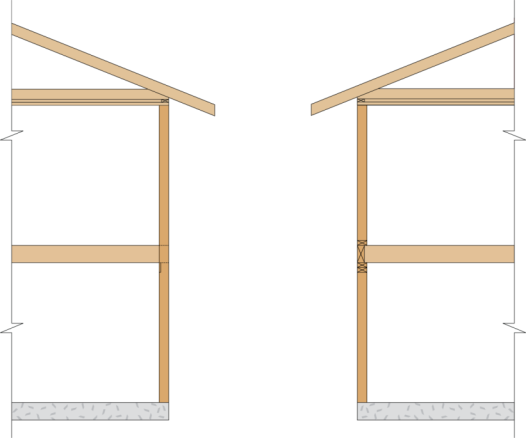 APA –
The Engineered Wood Association
Stud Height
Story Height
LateralSupport
Story Height
Stud Height
Balloon Framing
Platform Framing
R301.1.2
[Speaker Notes: The IRC bracing requirements apply to both balloon and platform framing.  With balloon framing, the studs are very tall, but they are laterally supported by the floor(s) that are attached to them.  The attachment to the floor helps to prevent the tall studs from buckling.

Definition per 202.
Height, Story – The vertical distance from top to top of two successive tiers of beams or finished floor surfaces; and, for the topmost story, from the top of the floor finish to the top of the ceiling joist or, where there is not a ceiling, to the top of the roof rafters.

Note:  Section R301.3 refers to the stud clear height, which would not be the same as the wall height.  The wall height includes the thicknesses of the plates.]
Getting Started: Loads & Limits
R301.2.2 Seismic provisions.
The seismic provisions of this code shall apply to…SDC C, D0, D1 and D2…
APA –
The Engineered Wood Association
Exception:  
Detached one- and two-family dwellings located in Seismic Design Category C are exempt from the seismic requirements of this code.
[Speaker Notes: Section R301.2.2 of the IRC states that the seismic provisions only apply to SDC's C and higher.   However, there is an exception that applies to SDC C.  It states that detached one- and two-family dwellings located in Seismic Design Category C are exempt from the seismic requirements of this code.  

In other words, homes in SDC C do not need to comply with the seismic requirements of the code.  However, townhouses in SDC C must comply with the seismic provisions of the code.]
Getting Started: Loads & Limits
Wind Requirements Only
APA –
The Engineered Wood Association
Wind and Seismic Requirements
R301.2.2
[Speaker Notes: This chart illustrates the exception in R301.2.2 Seismic Provisions.  The upper area shown in blue contains the buildings and SDC's that are exempt from the seismic provisions.  The seismic provisions do apply to the buildings and SDC's shown in lower area that is colored red.

In this presentation, I will be referring to wind and seismic requirements which will refer back to this chart.  So take a moment to determine if seismic requirements apply to the buildings in your jurisdiction.  Remember, the area shaded blue represents the buildings to which the seismic exemption applies.  The area shaded red represents the buildings that must meet the seismic requirements of the IRC.]
Getting Started: Loads & Limits
R202 TOWNHOUSE
Three or more attached units
Units extend from foundation to roof
Open space on at least two sides
APA –
The Engineered Wood Association
Opentwo sides
R301.2.2
[Speaker Notes: [Use the text in the slide to explain the definition of a townhouse.]

Since this structure meets the definition of a townhouse, it can be designed using the IRC. However, this structure can not be considered a one- or two-family dwelling because it has more than two units.  If this building is located in SDC C or higher, it must comply with the IRC's seismic provisions.

Note that if the building had separate units that were stacked, it could not be designed using the IRC. The IBC or another code standard would have to be used.]
Getting Started: Loads & Limits
R202 TOWNHOUSE
Three or more attached units
Units extend from foundation to roof
Open space on at least two sides
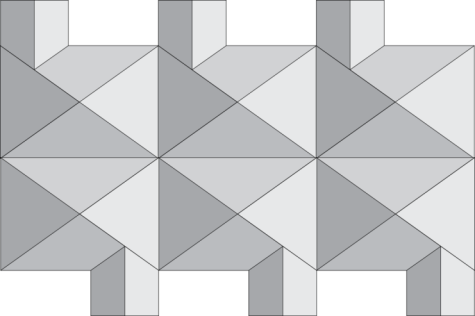 APA –
The Engineered Wood Association
Not open two sides(therefore, not a townhouse)
R301.2.2
[Speaker Notes: This building configuration is not a townhouse.  It requires use of the IBC or other code standard.]
Getting Started: Loads & Limits
R301.2.2.2.1 Weight of Materials
Average dead loads shall not exceed:
15 or 25 psf for roofs/ceiling assemblies
10 psf for floor assemblies
15 psf for exterior wall assemblies
APA –
The Engineered Wood Association
Force = Mass x Acceleration
[Speaker Notes: The IRC limits building weights as shown in this slide for roofs/ceilings, floor assemblies and wall assemblies for buildings in located in the high seismic regions.  These weight limitations do not apply to buildings in the low seismic regions.]
Getting Started: Loads & Limits
3
4
5
6
7
Irregular building definitions
1
2
R301.2.2.2.5 Irregular buildings
ʺPrescriptive construction … shall not be used for irregular structures located in Seismic Design Categories C, D0, D1, and D2. Irregular portions of structures shall be designed … with accepted engineering practice…; design of the remainder of the building shall be permitted to use the provisions of this code.ʺ
APA –
The Engineered Wood Association
[Speaker Notes: The seismic provisions section defines buildings that have irregular shapes.  If a building has an irregular shape, the building or irregular portion of the building, must be engineered.  Code defines seven irregular conditions.]
Getting Started: Loads & Limits
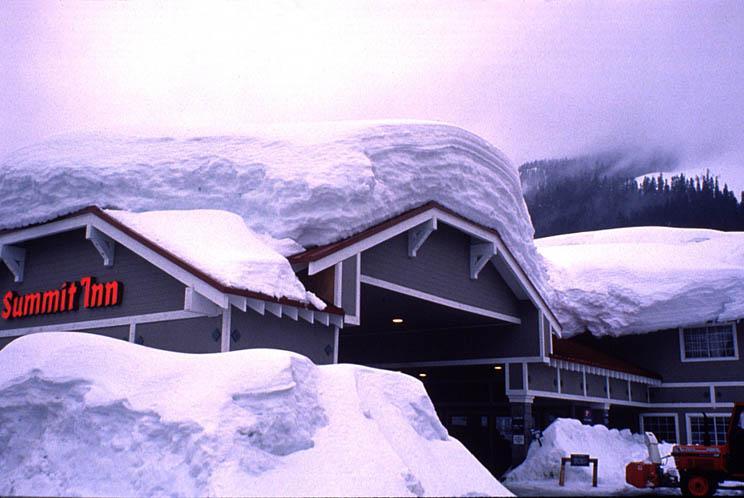 APA –
The Engineered Wood Association
R301.2.3
[Speaker Notes: The IRC limits snow loads to 70 psf.  The code states, "Buildings in regions with ground snow loads greater than 70 psf shall be designed in accordance with accepted engineering practice."]
Getting Started: Loads & Limits
TABLE R301.2(1)CLIMATIC AND GEOGRAPIC DESIGN CRITERIA
APA –
The Engineered Wood Association
(1) Wind ≤ 100 mph in hurricane-prone regions.
[Speaker Notes: Each code jurisdiction establishes the criteria for building design that is listed in this table.  To review, the IRC is limited to snow loads less than or equal to 70 psf, wind speeds less than 110 mph and SDC's A through D2.]
Bracing Topics
Introduction
Getting Started
BracingBasics
Connections
OtherTopics
Terminology
Loads & Limits
Irregular Buildings
Wind Exposure
Connecting the Systems
APA –
The Engineered Wood Association
[Speaker Notes: Are there any questions before we move on?]
Getting Started: Irregular Buildings
3
4
5
6
7
Irregular building definitions
1
2
R301.2.2.2.5 Irregular buildings
“Prescriptive construction … shall not be used for irregular structures located in Seismic Design Categories C, D0, D1, and D2. Irregular portions of structures shall be designed … with accepted engineering practice…; design of the remainder of the building shall be permitted to use the provisions of this code."
APA –
The Engineered Wood Association
Additional building shape and structural requirements apply
[Speaker Notes: The irregular buildings section defines buildings that have irregular shapes. These provisions exist to establish shape (or geometric) limits to structures in high seismic areas.  If a structure has any of seven defined irregular shapes, extra structural requirements may be needed.

If a building has a shape or condition that exceeds the irregular shape limits, the building or irregular portion of the building, must be engineered.  Let’s look at what the IRC considers an irregular building.  The IRC defines 7 scenarios as being an irregular building. We will use black boxes to define these seven different conditions.]
Getting Started: Irregular Buildings
1
APA –
The Engineered Wood Association
≤4X
X
X
≤4X
Slide for high seismic presentation
Hide slide for half day version
Setback
Cantilever
R301.2.2.2.5
[Speaker Notes: The irregularity limit for the depth of setbacks and cantilevers is equal to 4 times the nominal floor framing depth.]
Getting Started: Irregular Buildings
Cantilever
1
Summary
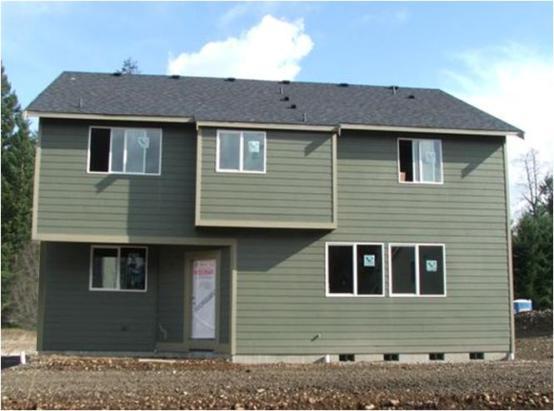 Setback or Cantilever
2" x 10" Joists @ 16" Max.
Back span to cantilever = 2:1
Doubled joists at BWP ends
Continuous rim or approved splice
Uniform load & 8' max header
APA –
The Engineered Wood Association
BWP
BWP
Slide for high seismic presentation
Hide slide for half day version
R301.2.2.2.5
[Speaker Notes: Here's a summary listing of all of the exceptions (or structural requirements) to not having BWL's in one plane vertically.  The cantilever irregularity is permitted provided that the five structural requirements are met.]
Getting Started: Irregular Buildings
Unsupportedroof or floor
2
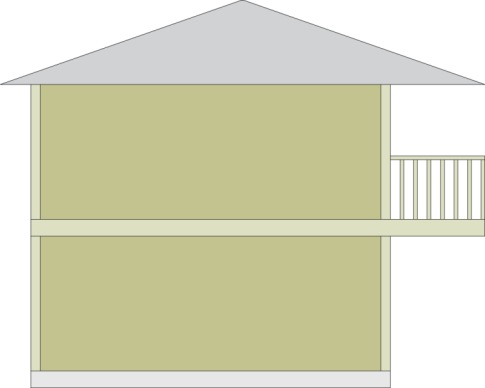 APA –
The Engineered Wood Association
Slide for high seismic presentation
6'Max.
Hide slide for half day version
Ex
R301.2.2.2.5
[Speaker Notes: Floors and roofs that are not laterally supported are considered irregular.  This code section requires that floors and roofs be laterally supported by BWLs.  However, an exception permits a laterally unsupported floor or roof to extend no more than 6 feet.]
Getting Started: Irregular Buildings
2
Lateral Support:
When a section of floor or roof is not laterally supported by shear walls or braced wall lines on all edges.
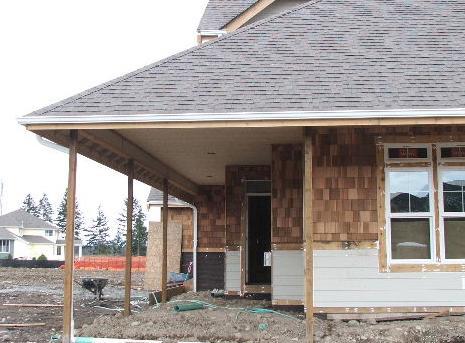 >6'
APA –
The Engineered Wood Association
Slide for high seismic presentation
Hide slide for half day version
R301.2.2.2.5
[Speaker Notes: Does this unsupported roof extend more than 6 feet?  It appears that it does.  Therefore, if this building were located in a high seismic zone, it would require engineering for the extended roof.]
Getting Started: Irregular Buildings
3
1' Max.
APA –
The Engineered Wood Association
BWP
Slide for high seismic presentation
Hide slide for half day version
R301.2.2.2.5
[Speaker Notes: If a BWP is located more than 1 foot over an opening below, the building is considered irregular.  This irregularity is permitted if additional header requirements are met.]
Getting Started: Irregular Buildings
Entire BWP length shall not occur over opening below
Headerrequirement
3
5
APA –
The Engineered Wood Association
1
2
3
4
Okay; BWP  &  window in line
BWP
8' Max.
Slide for high seismic presentation
5
Hide slide for half day version
R301.2.2.2.5
[Speaker Notes: Here are the requirements that must be met for the irregularity of a BWP extending more than 1 foot over an opening below. Starting with number five, the entire length of the BWP can not extend over the opening, but it can be inline with the opening. In other words, the BWP must be supported on the studs next to the window.]
Getting Started: Irregular Buildings
3
1
APA –
The Engineered Wood Association
2
3
Slide for high seismic presentation
Hide slide for half day version
4
R301.2.2.2.5
[Speaker Notes: The header requirements are:
Header must meet provisions of table 502.5(1)
For openings 4’ must have 1-2x12 or 2-2x10 header
For openings 6’ must have 2-2x12 or 3-2x10
For openings 8’ must have 3-2x12 or 4-2x10]
Getting Started: Irregular Buildings
4
L
APA –
The Engineered Wood Association
W/212' max.
Floor or roof opening
W
W/212' max.
Slide for high seismic presentation
Hide slide for half day version
Least dimension
R301.2.2.2.5
[Speaker Notes: The code also has provisions for the maximum size of an opening in a floor or roof diaphragm.  If these limits are exceeded, the building is considered irregular.  There aren't any provisions in the code to permit this irregularity like there are for the other irregular conditions.  Floor openings between the first and second stories are common in today’s residential designs.

The opening is limited to 1/2 the least floor dimension up to a maximum of 12 feet.]
Getting Started: Irregular Buildings
4
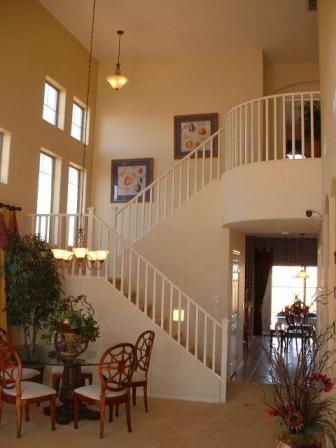 Floor or Roof Opening:
When an opening in a floor or roof exceeds the lesser of 12 feet or 50% of the least floor dimension it must be engineered in high seismic regions.
APA –
The Engineered Wood Association
Slide for high seismic presentation
Hide slide for half day version
R301.2.2.2.5
[Speaker Notes: Here's an example of an opening in a floor diaphragm.  This is a volume space between the lower and upper levels.]
Getting Started: Irregular Buildings
5
Vertical offset permitted if:
Floor framing supported over  continuous foundation at building perimeter,
	or 
2.   Floor framing lapped or  connected per R502.6.1
APA –
The Engineered Wood Association
1
Vertically offset
2
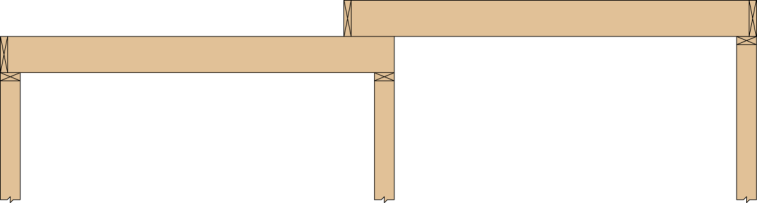 Slide for high seismic presentation
Hide slide for half day version
2
1
R301.2.2.2.5
[Speaker Notes: Vertical offsets in floors are considered irregular.  Provisions exist to permit the irregularity of having vertical offsets in floors when:
Floor framing is supported over continuous foundation at building perimeter, or
Floor framing is lapped or connected per R502.6.1.]
Getting Started: Irregular Buildings
6
Not perpendicular
APA –
The Engineered Wood Association
Slide for high seismic presentation
Hide slide for half day version
R301.2.2.2.5
[Speaker Notes: According to the seismic provisions, braced wall lines must be perpendicular to each other.]
Getting Started: Irregular Buildings
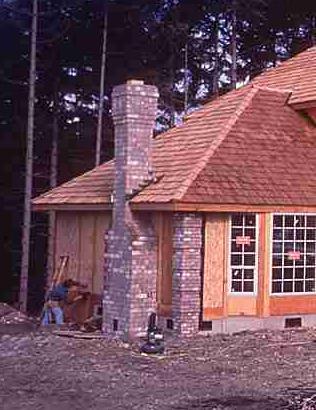 7
Masonry or Concrete:
When stories above-grade…include masonry or concrete construction.
Exception:  
Fireplaces, chimneys, and masonry veneer are permitted by this code.  Bracing requirements are defined in section R602.12.
APA –
The Engineered Wood Association
Slide for high seismic presentation
Hide slide for half day version
R301.2.2.2.5
[Speaker Notes: This section on irregular shapes requires engineering when stone or masonry veneer is used, except when it is permitted by this code.  "Permitted by this code" is a reference to R602.12 and R703.7.  Section R602.12 defines the bracing requirements for stone and masonry veneer.]
Bracing Topics
Introduction
Getting Started
BracingBasics
Connections
OtherTopics
Terminology
Loads & Limits
Irregular Buildings
Wind Exposure
Connecting the Systems
APA –
The Engineered Wood Association
Getting Started: Wind Exposure
R301.2.1.1 Design Criteria
Wind speeds greater than:
 100 mph in hurricane-prone regions(1), or
 110 mph elsewhere to be designed using one of the following:
APA –
The Engineered Wood Association
WFCM
ICC 600
ASCE-7
AISI S230 (steel)
(1) R202 – Areas vulnerable to hurricanes, defined as the U.S. Atlantic Ocean and Gulf of Mexico coasts where the basic wind speed is greater than 90 mph, and Hawaii, Puerto Rico, Guam, Virgin Islands, and America Samoa.
[Speaker Notes: If the Basic Wind Speed is greater than 100 mph in a hurricane-prone region or 110 mph anywhere, the structure must be designed in accordance with the applicable reference document listed in this section.]
2
3
2
3
1
2
1
2
5
2
3
2
3
5
4
4
5
5
Getting Started: Wind Exposure
R301.2.1 Wind limitations
Component and cladding loads for wall coverings, windows, etc. per Table R301.2(2) and adjusted per Table R301.2(3) shall be used…
APA –
The Engineered Wood Association
Hide slide for half day version
[Speaker Notes: This Wind limitation section, R301.2.1, deals with wind pressure.  The designer needs to be sure that all of the materials and components installed on the exterior of the structure can withstand the pressures defined in Table R301.2(2).  The materials include the cladding, whether it is stucco, vinyl, or wood.  The components include doors, windows, et cetera.]
Getting Started: Wind Exposure
R301.2.1 Wind limitations
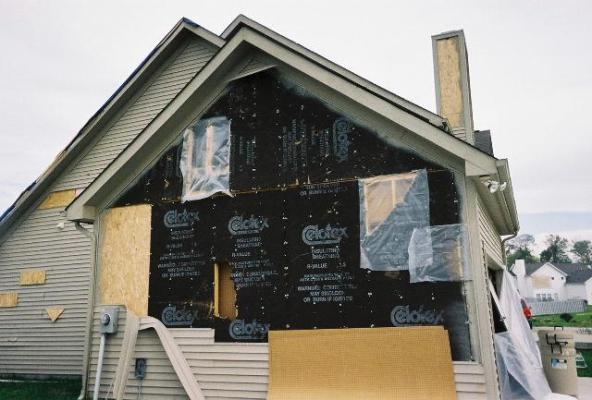 APA –
The Engineered Wood Association
Cladding Failure
[Speaker Notes: The intent of this section is to insure that the construction methods and materials on the exterior of a home are able to withstand wind loads.  Section R301.2.1 provisions require adequate wind resistance for all exterior wall cladding at all locations an all walls of a building. We will not discuss this provision during this presentation.  I just want you to be aware of it.]
Getting Started: Loads & Limits
R301.2.4 Exposure Category.
Exposure A.  Large city centers
Exposure B.  Urban, suburban and wooded areas with  numerous, closely spaced obstruction.  Exposure B is assumed unless the site clearly meets other category types
Exposure C.  Open terrain with scattered obstructions
Exposure D.  Flat areas exposed to wind flowing over large bodies of water 

Table R301.2.3 Height and Exposure Adjustments for Table R301.2(2).
APA –
The Engineered Wood Association
Getting Started: Wind Exposure
Exposure A:
Large city centers with at least 50 percent of the buildings having a height in excess of 70 feet for a distance of 0.5 mile upwind from the structure being designed.
APA –
The Engineered Wood Association
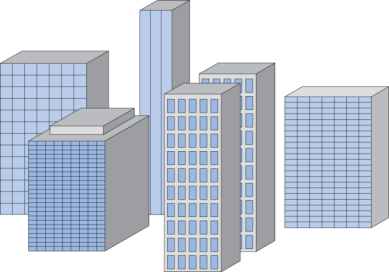 70'
Average
Hide slide for half day version
1/2 Mile
R301.2.1.4.1
[Speaker Notes: The wind exposure categories, which range from A to D, are used to determine the wind pressure that the components and claddings and structure have to resist.  The wind exposure categories do not relate to the wall bracing provisions.

[Discuss using the slide text and graphics.]]
Getting Started: Wind Exposure
Exposure B:
Urban and suburban areas, wooded areas or other terrain with many closely spaced obstructions having the size of single family dwellings or larger.
APA –
The Engineered Wood Association
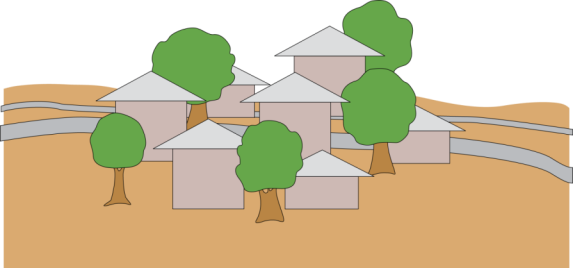 Hide slide for half day version
R301.2.1.4.2
[Speaker Notes: [Discuss using the slide text and graphics.]]
Getting Started: Wind Exposure
Exposure C (1 of 2):
Open with scattered obstructions or undulations generally less that 30 feet in height extending for 1,500 feet in any direction.
APA –
The Engineered Wood Association
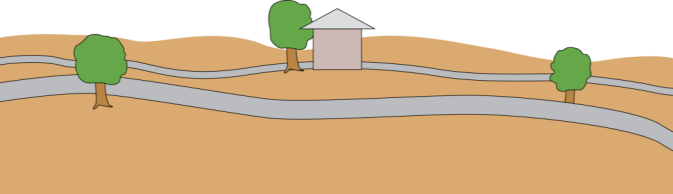 >30'
Hide slide for half day version
R301.2.1.4.3
[Speaker Notes: [Discuss using the slide text and graphics.]]
Getting Started: Wind Exposure
Exposure C (2 of 2):
Within Exposure B terrain, but located directly adjacent to open areas of Exposure C for a distance of more than 600 ft.
APA –
The Engineered Wood Association
More than 600'
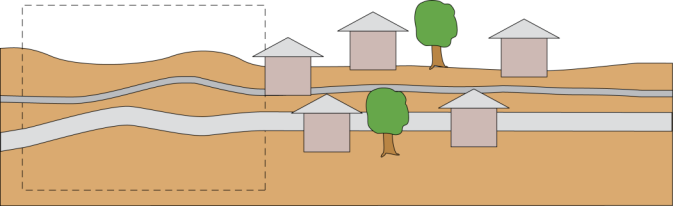 Hide slide for half day version
Exposure C terrain
Exposure B terrain
R301.2.1.4.3
[Speaker Notes: [Discuss using the slide text and graphics.]]
Getting Started: Wind Exposure
Exposure D:
Flat, unobstructed areas exposed to wind flowing over open water for at least 1 mile.  Extends inland 1,500 feet.
APA –
The Engineered Wood Association
1 Mile
1,500'
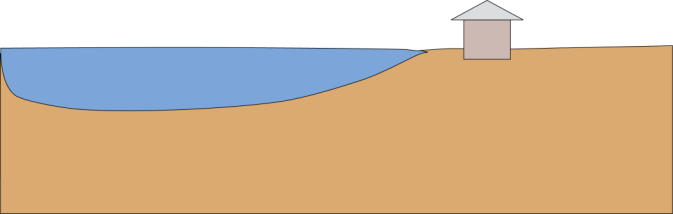 Hide slide for half day version
R301.2.1.4.4
[Speaker Notes: [Discuss using the slide text and graphics.]]
Getting Started: Wind Exposure
Lateral (Sideways) Load Path
Load
Load
Load
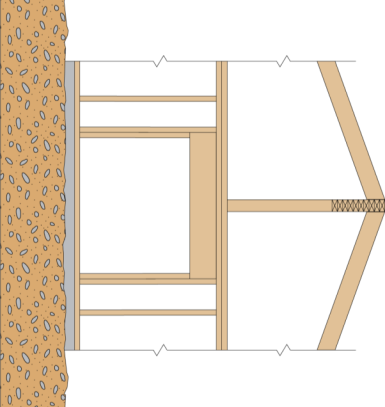 APA –
The Engineered Wood Association
[Speaker Notes: If we turned this house on to its side, would it stay together?  The connections that resist gravity loads, are not likely to be adequate to hold the house together if it's turned on its side.  Think of lateral forces as when the house is tipped on its side, or when the loads are acting sideways on the house when it's upright.]
Getting Started: Wind Exposure
Outward and Inward Wind Pressure Loads
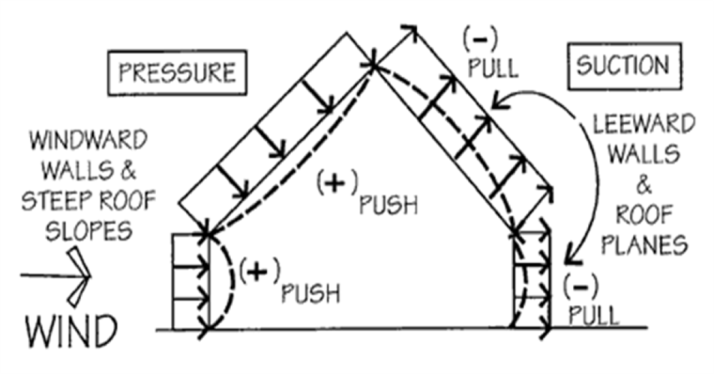 APA –
The Engineered Wood Association
Getting Started: Wind Exposure
R301.2.1 Wind limitations.
Cladding failures have been more common than bracing failures in recent events
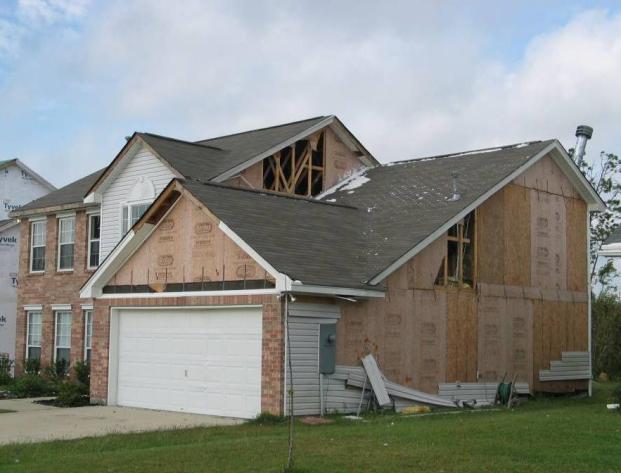 APA –
The Engineered Wood Association
Getting Started: Wind Exposure
Table R301.2.(2) Component and Cladding Loads.
Provides values for both positive and negative pressures
Negative values for leeward side always higher than windward side, nature of wind
Code does not provide information on capability of products to resist wind pressures – especially suction loads.
APA –
The Engineered Wood Association
Getting Started: Wind Exposure
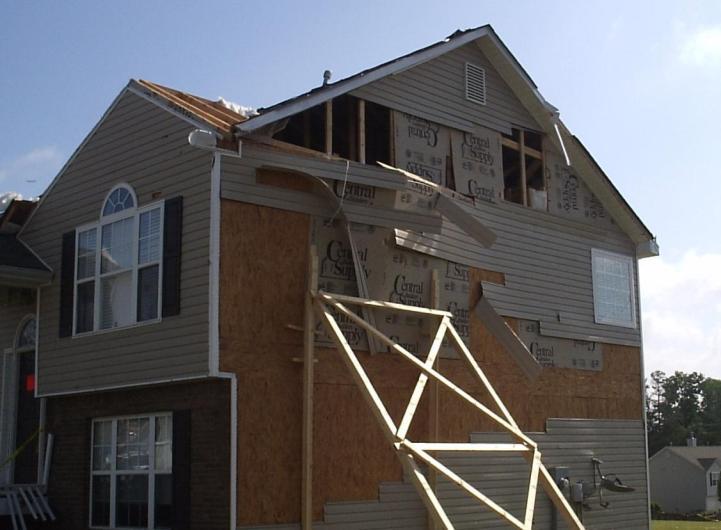 R301.2.1 Wind limitations.
APA –
The Engineered Wood Association
Bracing Topics
Introduction
Getting Started
BracingBasics
Connections
OtherTopics
Terminology
Loads & Limits
Irregular Buildings
Wind Exposure
Connecting the Systems
APA –
The Engineered Wood Association
Connecting the Systems
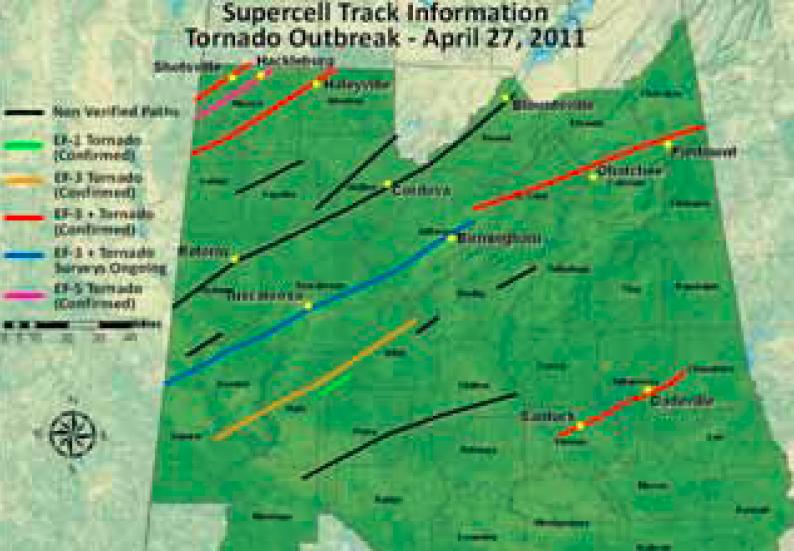 APA –
The Engineered Wood Association
Connecting the Systems
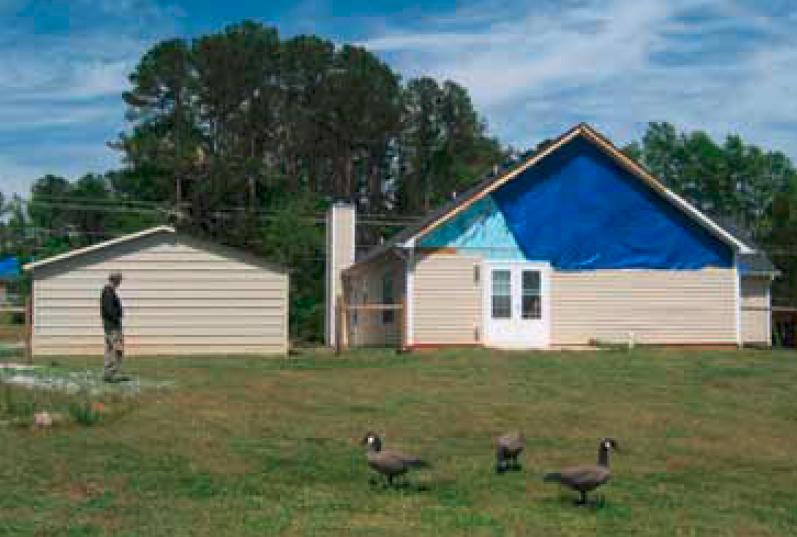 APA –
The Engineered Wood Association
Connecting the Systems
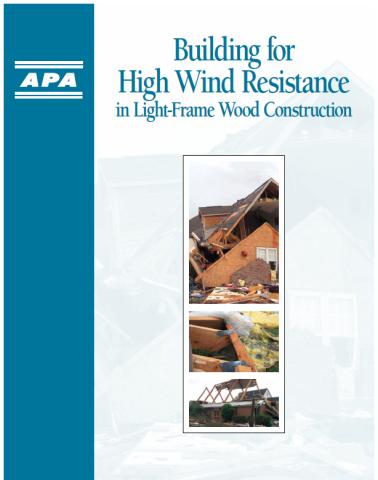 Vertical (Gravity) Loads
APA –
The Engineered Wood Association
Lateral (Wind) Loads
Wind Loads Normal            to Walls
Uplift Wind Loads
APA Document M310
[Speaker Notes: Wall bracing relates to the lateral (or horizontal) load path.  Let's first look at the vertical load path because it's easier to understand.  The load path is simply the path that the load takes as it passes through the structure, and its components and connections, on its way to the ground.  In the vertical load path, members above bear on members below thereby transferring loads from above all the way to the foundation.]
Connecting the Systems
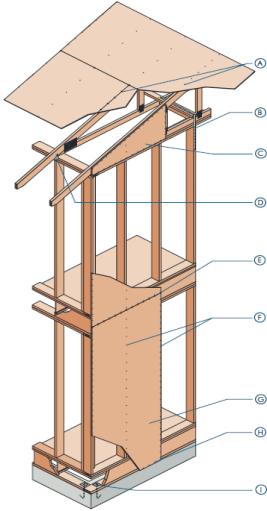 Nail roof sheathing with 8d ring shank nails 4” and 6” on center.
Tie gable end walls back to the structure.
APA –
The Engineered Wood Association
Sheath gable ends with structural wall sheathing.
Use framing anchors to tie wall system to roof system.
Nail upper story and lower story structural wall sheathing to 
common structural rim board.
Nail wall sheathing with 8d common nails 4” and 6” on center.
Use continuous structural sheathing over all exterior wall surfaces.
Extend structural wall sheathing to lap over the sill plate.
Space ½” anchor bolts 32” to 48” on center with 3”x3” 
plate washers
Connecting the Systems
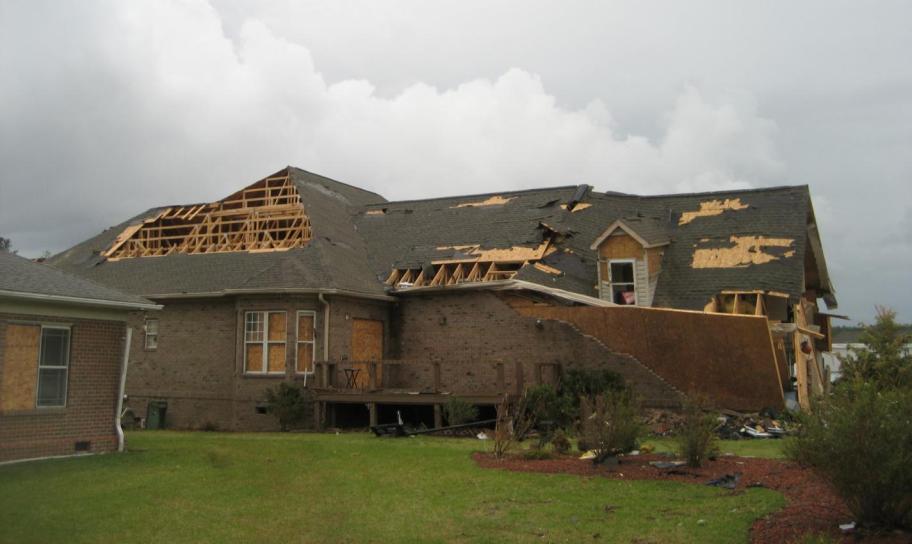 APA –
The Engineered Wood Association
Connecting the Systems
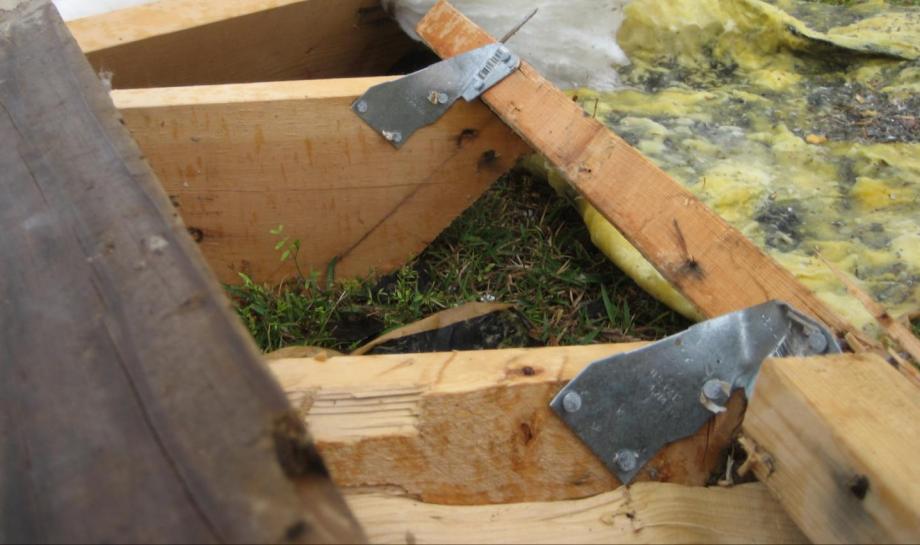 APA –
The Engineered Wood Association
Connecting the Systems
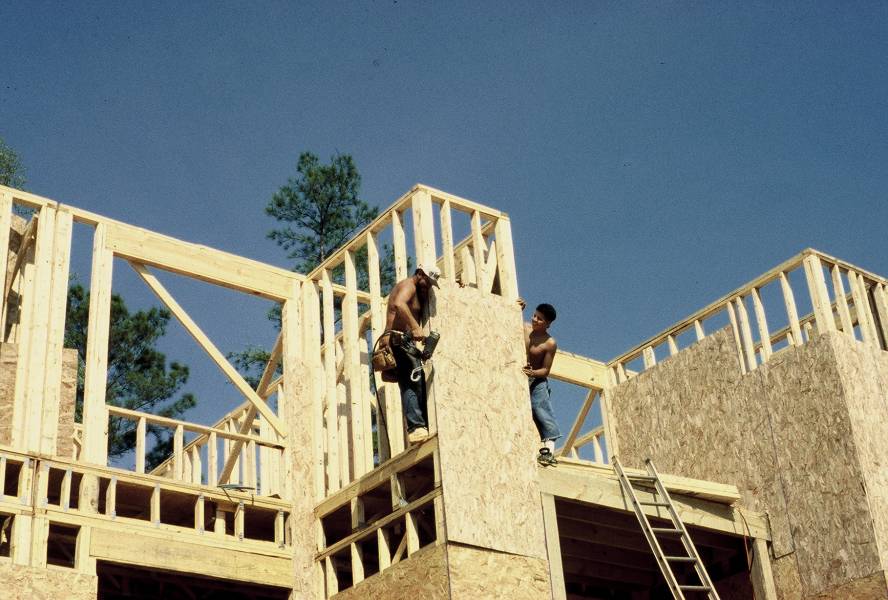 APA –
The Engineered Wood Association
Bracing Topics
Introduction
BracingBasics
Connections
OtherTopics
Getting Started
Braced Panel Construction
Intermittent Bracing Methods
Continuous Bracing Methods
Mixing Bracing Methods
BWP Placement
BWL Spacing
Required Bracing Length
Intermittent Bracing Methods
Continuous Bracing Methods
BWP Placement
BWL Spacing
Required Bracing Length
APA –
The Engineered Wood Association
[Speaker Notes: Let's move on to bracing basics.]
Bracing Basics: Braced Panel Construction
R602.10.2.1 Braced Wall Panel Interior Finish Material
APA –
The Engineered Wood Association
Interior Finish (Gypsum) Required
½"  thickness min
BWP Material
Exceptions:
Wall panels braced with Methods GB, ABW, PFG and PFH.
When an approved interior finish material with an in-plane shear resistance equivalent to gypsum board is installed.
For Methods DWB, WSP, SFB, PBS, PCP and HPS, omitting gypsum wall board is permitted when the length of bracing in Tables R602.10.1.2(1) and R602.10.1.2(2) is multiplied by a factor of 1.5.
[Speaker Notes: BWP's will have to be sheathed with gypsum on one side.]
Bracing Basics: Braced Panel Construction
All vertical panel joints  shall occur over studs
APA –
The Engineered Wood Association
48"
48"
48"
Gypsum
Method GB
Wood Structural Panel
Method WSP
R602.10.8
[Speaker Notes: All vertical joints of panel sheathing shall occur over studs.]
Bracing Basics: Braced Panel Construction
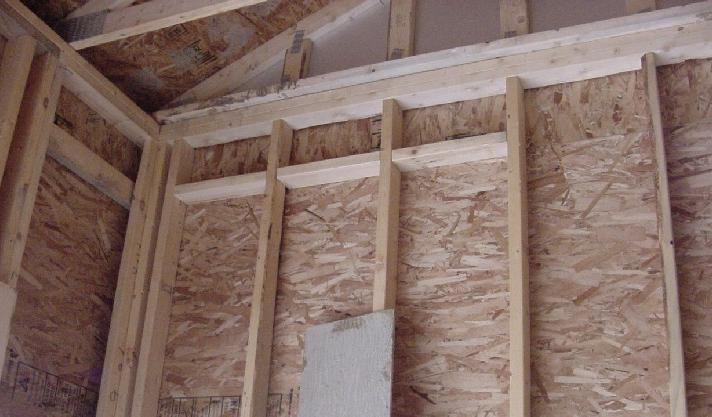 Horizontal Blocking
APA –
The Engineered Wood Association
Infill Sheathing
BWP
R602.10.8 Panel joints
Blocking required at horizontal edges of BWP's.
[Speaker Notes: Blocking will be required at all horizontal edges of BWP's.]
Bracing Basics: Braced Panel Construction
Blocking is required at horizontal edges of BWP's
Exceptions:
Blocking at horizontal joints is not required in wall segments that are not counted as braced wall panels.
Where the bracing length provided is 2x the minimum length required (Tables R602.10.1.2(1) and R602.10.1.2(2)) blocking at horizontal joints shall not be required in braced wall panels constructed using Methods WSP, SFB, GB, PBS or HPS.
When Method GB panels are installed horizontally, blocking of horizontal joints is not required.
Horizontal Blocking
APA –
The Engineered Wood Association
Infill Sheathing
BWP
R602.10.8
[Speaker Notes: Blocking will be required at all horizontal edges of BWP's.]
Bracing Topics
Introduction
BracingBasics
Connections
OtherTopics
Getting Started
Braced Panel Construction 
Intermittent Bracing Methods
Continuous Bracing Methods
Mixing Bracing Methods
BWP Placement
BWL Spacing
Required Bracing Length
Intermittent Bracing Methods
Continuous Bracing Methods
BWP Placement
BWL Spacing
Required Bracing Length
APA –
The Engineered Wood Association
Bracing Basics: Intermittent Bracing
Intermittent Bracing Methods:
LIB	- Let-in diagonal brace
DWB	- 3/4" Diagonal wood boards
WSP	- 3/8" Wood structural panel
SFB	 - 1/2" Structural fiberboard
GB	- 1/2" Interior gypsum wallboard or gypsum sheathing particleboard
PBS	- 3/8" Particleboard sheathing
PCP	- Portland cement plaster on studs
HPS	- 7/16" Hardboard panel siding
ABW	- Alternate braced wall
PFH	- Intermittent portal frame
PFG	- Intermittent portal frame at garage door openings in SDC A-C
APA –
The Engineered Wood Association
R602.10.2
[Speaker Notes: There are eleven (11) different intermittent bracing methods.]
Bracing Basics: Intermittent Bracing
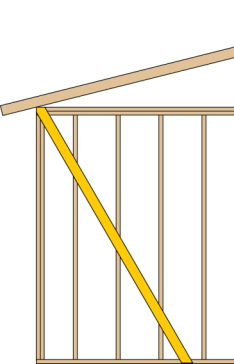 Method LIB – Let-in Brace
Angled 45 to 60 degrees from horizontal
Extends continuously from bottom plate to top plate
1x4 lumber or approved metal strap
Application limited
1st and 2nd story in SDC A & B
1st story in SDC C
Not permitted in SDC D0-D2
APA –
The Engineered Wood Association
8' to 12'
55" to 144"
R602.10.2
[Speaker Notes: Method LIB is a diagonal brace that is required to extend from the bottom plate to the top plate.  The code defines the rectangular area surrounding the brace as a BWP.  The length of this type of BWP depends on the height of the wall and the angle of the brace.  Code states that the angle is to be 45 to 60 degrees from horizontal.  The diagonal member can be 1x4 lumber or an approved metal strap.]
Bracing Basics: Intermittent Bracing
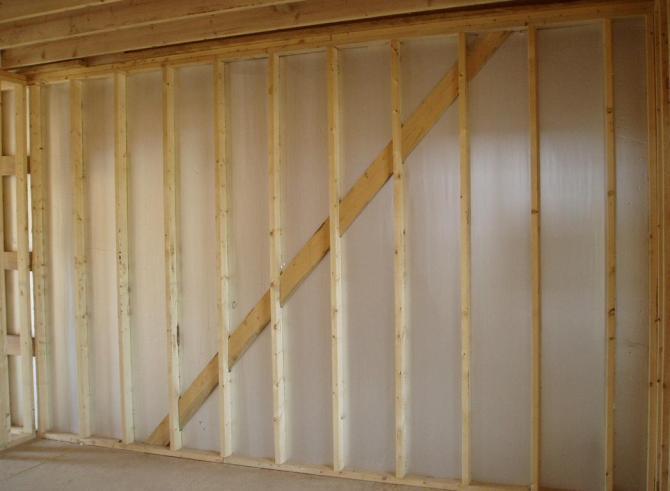 Method LIB – Let-in Brace
APA –
The Engineered Wood Association
R602.10.2
[Speaker Notes: Here’s an example of Method LIB bracing.  Code specifies that the diagonal brace must be installed at a 45 to 60 degree angle, and it must be continuous from the bottom plate to the top plate.

[Can a window be located either above or below the diagonal member?]	
No – no openings may exist in the rectangle circumscribing the let-in brace.]
Bracing Basics: Intermittent Bracing
Method LIB – Let-in Brace
APA –
The Engineered Wood Association
Must extend continuously from bottom plate to top plate
[Speaker Notes: Since a diagonal brace is required to be continuous from the bottom plate to the top plate, in cannot be installed as shown here. 
[->]
This type of installation results in a discontinuity.]
Bracing Basics: Intermittent Bracing
Method DWB – Diagonal Wood Boards
Wood boards 3/4" (1" nominal)
    thick applied diagonally
Studs spaced 24" max.
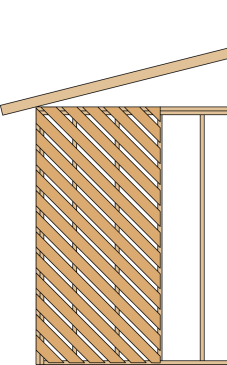 APA –
The Engineered Wood Association
8' to 12'
4' min.
R602.10.2
[Speaker Notes: [Refer to text in slide.]]
Bracing Basics: Intermittent Bracing
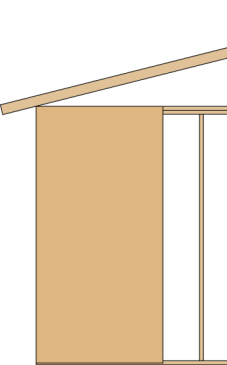 Method WSP – Wood Structural Panel
3/8" min. thickness
Wood structural panel defined in R604
APA –
The Engineered Wood Association
8' to 12'
4' min.
R602.10.2
[Speaker Notes: Method WSP is a wood structural panel that is 48" wide.  Section R604 gives the definition of a wood structural panel.  It's plywood or OSB conforming to US Department of Commerce Standards PS1 or PS2.]
Bracing Basics: Intermittent Bracing
Method WSP – Wood Structural Panel
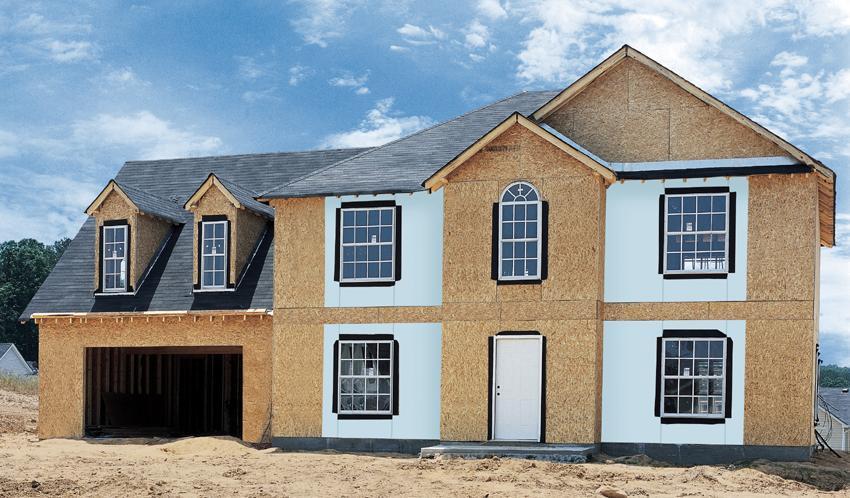 APA –
The Engineered Wood Association
48"
48"
48"
[Speaker Notes: Here's an example of Method WSP – Wood Structural Panel.  The panels are required to be 48" in length.]
Bracing Basics: Intermittent Bracing
Method SFB – Structural Fiberboard Sheathing
1/2" or 25/32" thick
Studs spaced 16" o.c. max.
Must conform to ASTM C 208
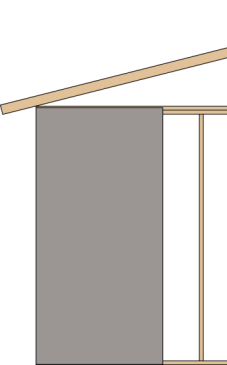 APA –
The Engineered Wood Association
8' to 12'
4' min.
R602.10.2
[Speaker Notes: Method SFB is Structural Fiberboard Sheathing.  Code states that the minimum thickness is 1/2" and it must be installed on studs spaced not greater than 16 inches.]
Bracing Basics: Intermittent Bracing
Method GB – Gypsum Board
1/2" min. thick for studs 
     spaced 24" o.c. max.
8' length for 1-sided
4' length for 2-sided
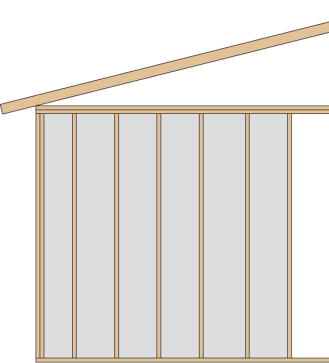 APA –
The Engineered Wood Association
8' to 12'
8' min.
R602.10.2
[Speaker Notes: When gypsum is installed on one side of the wall, the minimum BWP length is 96 inches.  If gypsum is installed on both sides of the wall, the minimum BWP length is 48 inches.  The minimum thickness is 1/2" and the maximum stud spacing is 24 inches.]
Bracing Basics: Intermittent Bracing
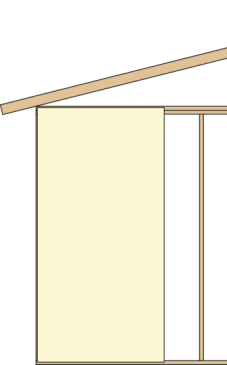 Method PBS – Particleboard Sheathing
Installed in accordance with Tables R602.3(2) & 
R602.3(4)
APA –
The Engineered Wood Association
8' to 12'
4' min.
R602.10.2
[Speaker Notes: [Refer to text in slide.]]
Bracing Basics: Intermittent Bracing
Method PCP – Portland Cement Plaster
On studs spaced 16" o.c. max.
Installed in accordance with R703.6
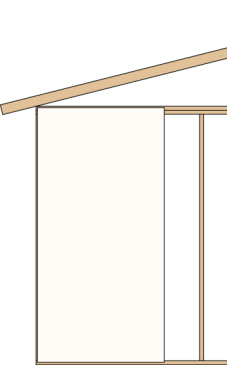 APA –
The Engineered Wood Association
8' to 12'
4' min.
R602.10.2
[Speaker Notes: [Refer to text in slide.]]
Bracing Basics: Intermittent Bracing
Method HPS – Hardboard Panel Siding
Installed in accordance with Table R703.4
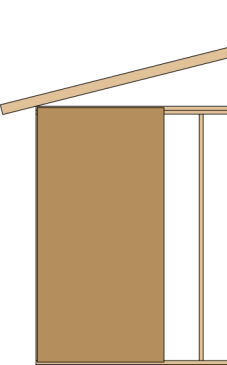 APA –
The Engineered Wood Association
8' to 12'
4' min.
R602.10.2
[Speaker Notes: [Refer to text in slide.]]
Bracing Basics: Intermittent Bracing
BWPLength
Minimum Braced Panel Length
27" to 48"
Table R602.10.3  Effective length of braced panels less than 48"
APA –
The Engineered Wood Association
BWP Height
Hide slide for half day version
BWP
R602.10.3
[Speaker Notes: BWP's having a length less than 48" will now be permitted in intermittent bracing.  However, their effective length will be reduced.]
Bracing Basics: Intermittent Bracing
Method PFG – Intermittent Portal Frame at Garage
For use in SDC A-C only
Length of the panel is multiplied by 1.5
Minimum 24" length
Header 6' min. to 18' max.
APA –
The Engineered Wood Association
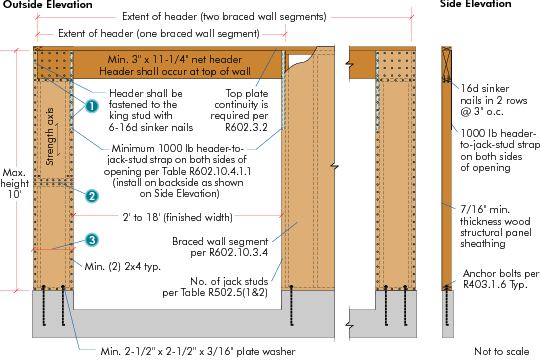 R602.10.3.4
[Speaker Notes: PFG also requires an extended header.  This method can be as narrow as 24".]
Bracing Basics: Intermittent Bracing
Method PFG – Intermittent Portal Frame at Garage
APA –
The Engineered Wood Association
Limited to 10' height maximum 
Including header height
R602.10.3.4
[Speaker Notes: Notice that the PFG has a fixed length of 24 inches min.  The length of this alternate BWP does not depend on the SDC.  The length is permitted to be as narrow as 24 inches for a one story wall between 8 feet and 10 feet. The extended header BWP is limited to a maximum height of 10 feet.]
Bracing Basics: Intermittent Bracing
Method PFG – Intermittent Portal Frame at Garage
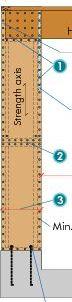 Extended header
APA –
The Engineered Wood Association
Strap capacity #1,000(opposite side)
10' Max.
3" o.c. nailing
Min. 7/16" thick wood structural panel
No hold-downs required
(2) 1/2" anchor bolts
R602.10.3.4
[Speaker Notes: PFG must be constructed from 7/16 inch plywood or OSB. Notice the extended header and the grid nailing at 3" on center.  Notice also the two anchor bolts and no hold-downs. Notice the 3" on center nailing is required at the exterior studs only and that there is only one bottom plate required. This portal configuration is worth only 1.5 times its length. A 32 inch long portal is required to be equivalent to a 48 inch braced panel.]
Bracing Basics: Intermittent Bracing
Method PFG – Intermittent Portal Frame at Garage
Extended header
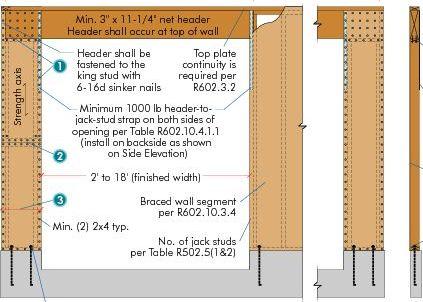 APA –
The Engineered Wood Association
Min. #1,000strap(opposite side)
R602.10.3.4
No hold-downs required
[Speaker Notes: PFG can be built as a single portal or a double portal.  When it's built as a double portal, there is a BWP at both ends of the header. A #1,000 pound strap is required between the jack studs and the header to resist hinging when a load is applied perpendicular to the wall.  In the case of a single portal, a #1,000 strap is required between the foundation and the jack studs supporting the other end of the header.]
Bracing Basics: Intermittent Bracing
Other bracing methods per code report
Prefabricated units
Laminated Kraft-paper board
Fiberboard in various thicknesses
APA –
The Engineered Wood Association
R602.10.2
[Speaker Notes: Other products can be used as BWPs if they have an ICC-ES code report.  

The code report defines how the product must be installed to qualify as a code compliant BWP.Read and enforce the limitations specified in ICC-ES code reports for proprietary products.]
Bracing Basics: Intermittent Bracing
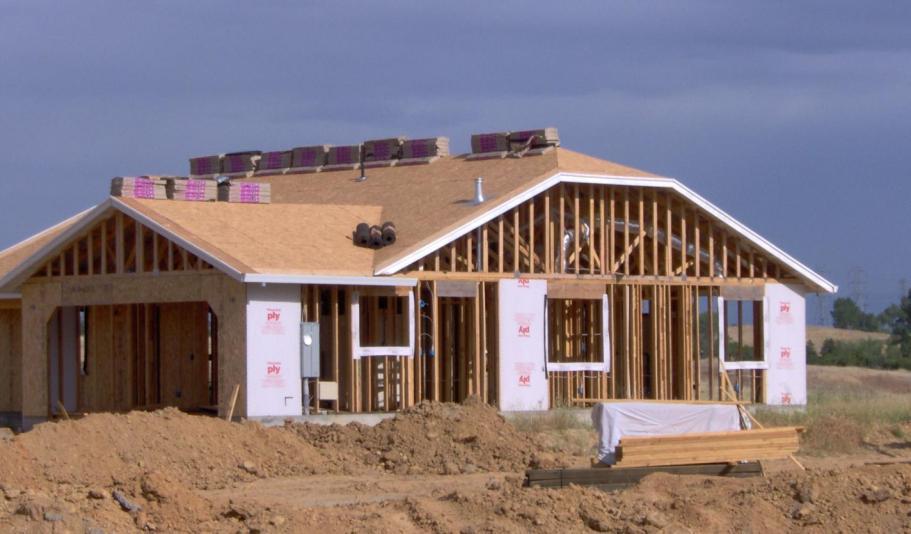 Bracing Per Code Report
APA –
The Engineered Wood Association
[Speaker Notes: Here's an example of a material which has a code report indicating that it can be used as wall bracing.  The product must be installed per the installation requirements specified in the code report.]
Bracing Topics
Introduction
BracingBasics
Connections
OtherTopics
Getting Started
Braced Panel Construction 
Intermittent Bracing Methods
Continuous Bracing Methods
Mixing Bracing Methods
BWP Placement
BWL Spacing
Required Bracing Length
APA –
The Engineered Wood Association
[Speaker Notes: Let's move on to bracing basics.]
Bracing Basics: Continuous Method
Main Concepts
Allows for narrow BWP's without hold-downs
BWL's must be fully sheathed with wood structural panel or structural fiberboard sheathing (continuously sheathed)
Continuous sheathing with WSP is described in R602.10.4
Continuous sheathing with SFB is described in R602.10.5
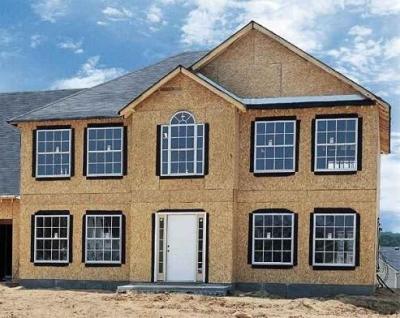 APA –
The Engineered Wood Association
R602.10.4 & R602.10.5
[Speaker Notes: [Refer to text in slide.]]
Bracing Basics: Continuous Method
Sheathing Requirements:
Sheath full height areas
Sheath above and below openings
Adjacent openings determine minimum BWP length
APA –
The Engineered Wood Association
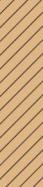 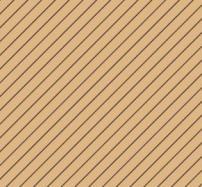 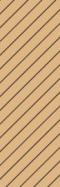 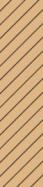 Too Narrow
R602.10.4.2 & R602.10.5
[Speaker Notes: The sheathing requirements for the continuous method are:
[->]
All full height areas are to be sheathed.
[->]
The areas above and below openings must also be sheathed.
[->]
Some of the full height areas may qualify as BWP's.
[->]
The opening in the wall line determine how wide the BWP have to be.

The sheathing above and below openings and the sheathing that is too narrow to be a BWP make connections between the BWP's in the wall line.  These connections make the wall behave like a long wall line, therefore allowing the BWP's to be narrower than 4 feet.  This concept will be explained in the slides that follow.]
Bracing Basics: Continuous Method
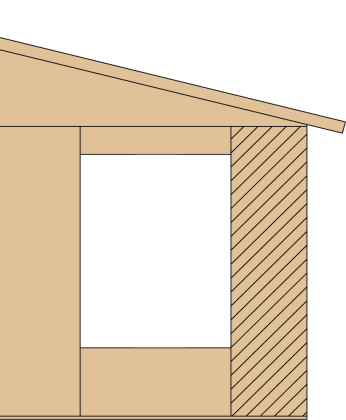 APA –
The Engineered Wood Association
OpeningHeight
OpeningHeight
R602.10.4 & R602.10.5
[Speaker Notes: The opening height is measured from the top of the opening to the bottom of the opening.  It is not measured from the top of the opening to the bottom of the wall.]
Bracing Basics: Continuous Method
Aspect Ratio:
The ratio of the height of a bracing unit to its length.
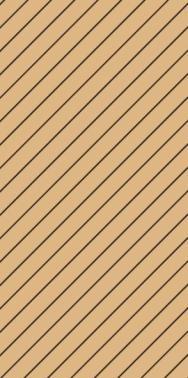 APA –
The Engineered Wood Association
Height
Height
Length
Aspect Ratio =
8'
4'
Aspect Ratio =
= 2
Length
R602.10.4 & R602.10.5
[Speaker Notes: The continuous sheathing method of bracing was initially based on an aspect ratio.  Many of the methods continue to be based on an aspect ratio. The aspect ratio is the height of a bracing unit to its length.  For example, a wall height of 8 feet divided by its length of 4 feet means it has an aspect ratio of 2.  Its height is 2 times its length.]
Bracing Basics: Continuous Method
APA –
The Engineered Wood Association
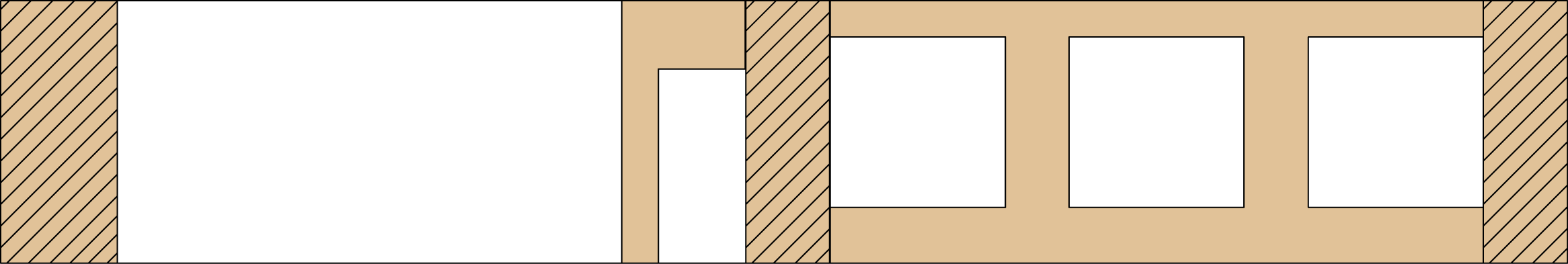 BWP
Infill Sheathing
25' Max.
25' Max.
R602.10.4 & R602.10.5
[Speaker Notes: For the continuous sheathing method, the entire building must be sheathed.  However, not every sheathed area has to meet the length requirements of a BWP.  The wall line only has to have enough BWPs to meet the placement requirements.]
Bracing Basics: Continuous Method
Method CS-WSP 
Continuous Sheathing with Wood Structural Panel

Area above and below openings fully sheathed
Min 3/8” wood structural panel sheathing

Method CS-SFB 
Continuous Sheathing with Structural Fiberboard Sheathing

Area above and below openings fully sheathed
Min 1/2" structural fiberboard sheathing
APA –
The Engineered Wood Association
R602.10.4 & R602.10.5
[Speaker Notes: [Refer to text in slide.]]
Bracing Basics: Continuous Method
Method CS-WSP
Full-height sheathed wall segments having a width equal or greater than 
Table R602.10.4.2 are counted toward the total bracing length.

Wall minimum length is based on wall height and height of the adjacent 
clear opening.
APA –
The Engineered Wood Association
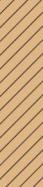 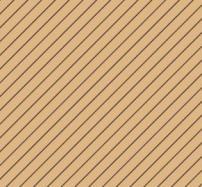 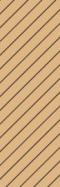 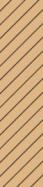 Too Narrow
R602.10.4.2
[Speaker Notes: The opening in the wall line determines how wide the BWP has to be.]
Bracing Basics: Continuous Method
Method CS-WSP  Braced Panel Minimum Length
APA –
The Engineered Wood Association
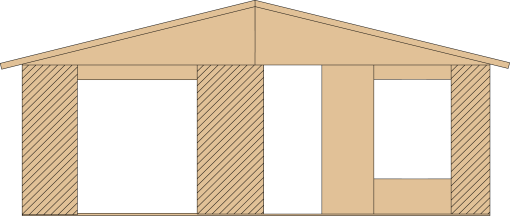 67%H
100%H
85%H
H = 8’
Table R602.10.5.2
24"
32"
48"
[Speaker Notes: The length of the BWP depends on the height of the opening next to the BWP. 
[->]
For example, a BWP having a height of 8-ft next to an opening less than 67% of the wall height can be 24 inches.  Notice that if the BWP height was 9-ft, the BWP would have to be 27-inches in length.
[->]
If the BWP has a height of 8-ft and is next to an opening less than 85% of the wall height, the BWP can be as narrow as 32 inches.
[->]
If the opening is more than 85% of the wall height, the BWP must be 48 inches in length.

The table has length values for wall heights of 8, 9 and 10 feet.]
Bracing Basics: Continuous Method
Method CS-WSP
Braced Panel Length Requirements for Continuously Sheathed Wall Lines (in)
APA –
The Engineered Wood Association
Garage opening adjacent to method CS-G panel 
shall have header. Max opening height includes 
header height.
Table R602.10.4.2
[Speaker Notes: Table R602.10.4.2 of 2009 IRC . Discuss a couple of examples for clear height vs braced panel length.]
Bracing Basics: Continuous Method
Too narrow to be counted
Method CS-WSP
All panel centers with 25' center-to-center
APA –
The Engineered Wood Association
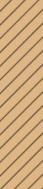 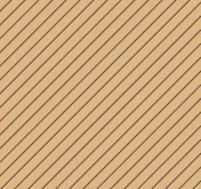 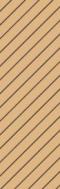 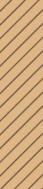 24"
24"
24"
108"
32"
24"
8'
< 25'
< 25'
< 25'
< 25'
36'
R602.10.4.2 & Table R602.10.4.2
[Speaker Notes: Here's an example of a BWL with both windows and a door.   Notice that its fully sheathed, even the areas above and below the windows and the full height areas that are not wide enough to qualify as BWP's. Minimum braced wall panel length is listed in Table R602.10.4.2.

For continuous sheathing, there must be a BWP at each end of the wall line.  For purposes of measuring the distance between BWPs, a long length of sheathed area can be subdivided into BWPs, if needed.  

Notice we can consider a 24" BWP exists at each end of the 108" sheathed length.]
Bracing Basics: Continuous Method
Method CS-G     Wood structural panel adjacent to garage opening
Full-height sheathed wall segments to either side of garage openings  
Roof covering dead loads of 3 psf or less
Applied to one wall only
4:1 aspect ratio
APA –
The Engineered Wood Association
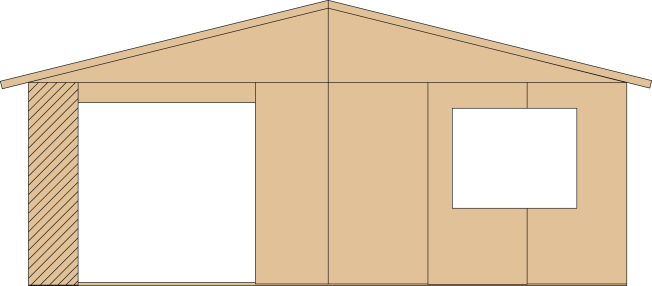 10' Max
GarageOpening
H/4
Table R602.10.4.1
[Speaker Notes: This method may only be applied to one garage wall. Within that garage wall line, a CS-G may be used on either or both sides of the garage door opening. The purpose of this requirement is to prevent “card table” garage wall construction.]
Bracing Basics: Continuous Method
Method CS-G
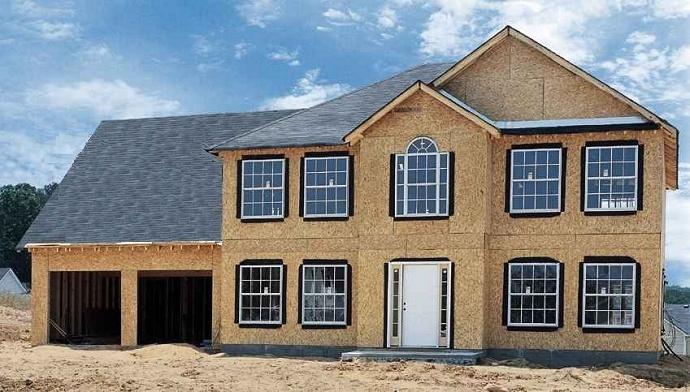 Garage only, supportingroof with 3 psf covering.
APA –
The Engineered Wood Association
Standard Header
4:1 Aspect Ratio (24" min.)
Table R602.10.4.1
[Speaker Notes: For a continuously sheathed home, the walls to either side of garage openings are permitted to have an aspect ratio of 4:1. For an 8 ft wall, the brace may be as narrow as 24 in.  A 9 foot tall garage return wall would have to be at least 27 inches wide and a 10 foot tall garage return wall would have to be at least 32 inches wide.

It is not necessary to have an extended header over these narrow walls beside the garage opening.

Notice that this provision is limited to a single story with a light roof covering. The intent of the light weight roof limitation is for seismic design only. Mass is detrimental to the structure for seismic design. It helps the structure resist wind loads. The story height limitation is for both wind (bigger sail area) and seismic (greater mass) considerations. Note that one and two family dwellings are exempt from seismic design requirements for Seismic Design Categories A-C.]
Bracing Basics: Continuous Method
Method CS-PF   Continuous portal frame
Walls on either or both sides of openings in garage may have wall segment with a maximum 6:1 height-to-length ratio.
APA –
The Engineered Wood Association
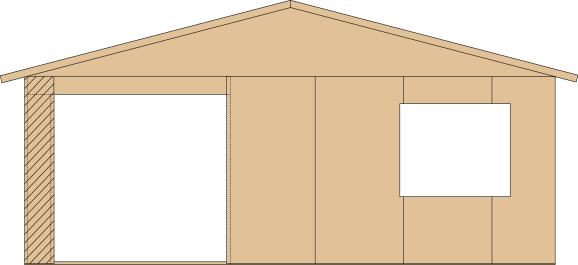 10' 
Max
GarageOpening
GarageOpening
H/6
Fully sheathed dwelling
R602.10.4.1.1
[Speaker Notes: What if we have a story above the garage, or we have a tile roof?  CS-PF makes use of the extended header BWP that we discussed earlier, but without hold-downs.]
Bracing Basics: Continuous Method
Method CS-PF
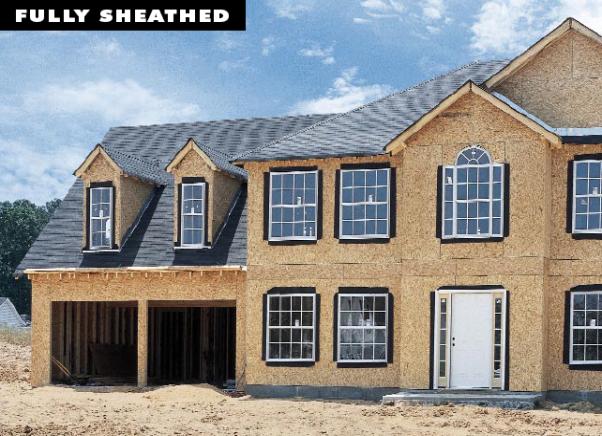 Garage only, story above permitted.
APA –
The Engineered Wood Association
Extended Header
6:1 Aspect Ratio (16" min.)
R602.10.4.1.1
[Speaker Notes: The construction is somewhat similar to PFH.  It's different in that it doesn't have hold-downs, and can be 16 inches in length when supporting both a story above and a tile roof.]
Bracing Basics: Continuous Method
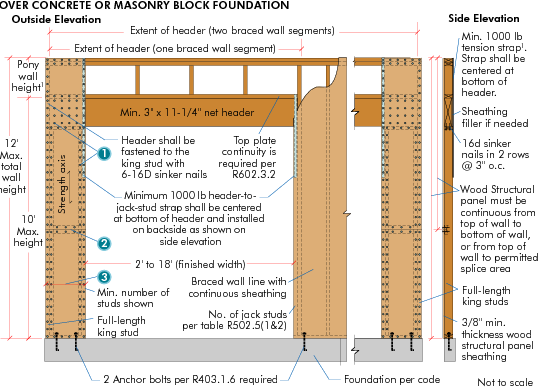 Method 
      CS-PF
APA –
The Engineered Wood Association
Figure 
     R602.10.4.1.1
[Speaker Notes: Here is the construction detail for the continuously sheathed portal frame with 6:1 aspect ratio.  

The tension strap capacity varies with height of pony wall, opening width, wind speed and exposure category. 
See Table R602.10.4.1.1 for required tension strap strength. 
A 1000 lb strap works for walls that do not require a pony wall above the opening.]
APA Portal Frame Test
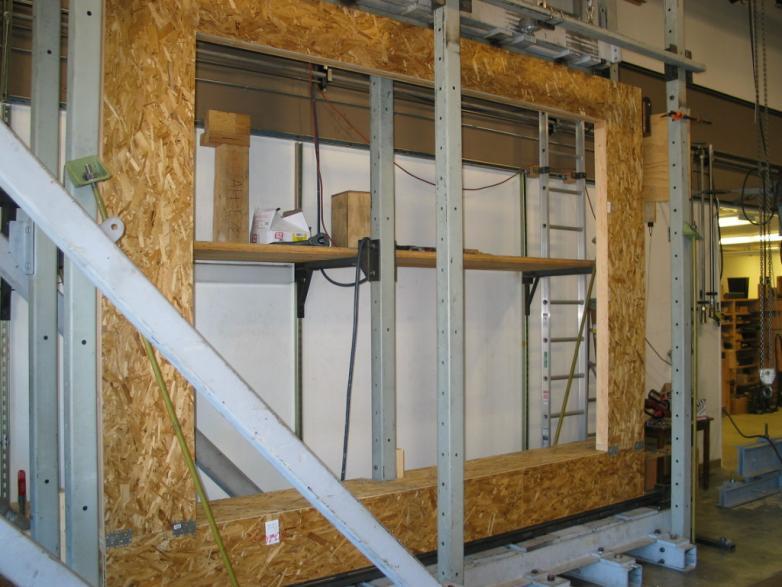 APA –
The Engineered Wood Association
[Speaker Notes: To address this need, APA conducted an extensive research program on various raised floor assemblies. 

(You can point out where the wood floor section is then move to the next slide to show what it looks like in rear view.  Note that the next 3 slides show the baseline wall assembly, which uses a window, not a door opening as shown here.  It's probably not necessary to point that out, but if you get questions tell your audience that we tested both.
The baseline walls were not only wider (24" vs. 16" for NWBM), but had the benefit of the sheathing under the window opening.)]
Bracing Basics: Continuous Method
Method CS-PF
Table R602.10.4.1.1:  Tension Strap Capacity Required for Resisting Wind Pressures Perpendicular to 6:1 Aspect Ratio Walls
APA –
The Engineered Wood Association
[Speaker Notes: DR – Design Required

Example:  1’ pony wall for a 2x4 stud wall with a 16’ garage opening in a 90 mph, exposure B area requires 1000 lb tension strap capacity. [->]]
Bracing Basics: Continuous Method
Method CS-PF
Table R602.10.4.1.1 cont.: Tension Strap Capacity Required for Resisting Wind Pressures Perpendicular to 6:1 Aspect Ratio Walls
APA –
The Engineered Wood Association
[Speaker Notes: DR – Design Required

Example:  2’ pony wall for a 2x6 stud wall with a 16’ garage opening in a 90 mph, exposure B area requires 2050 lb tension strap capacity. [->]]
Bracing Basics: Continuous Method
Method CS-PF
APA –
The Engineered Wood Association
Garage Door
Garage Door
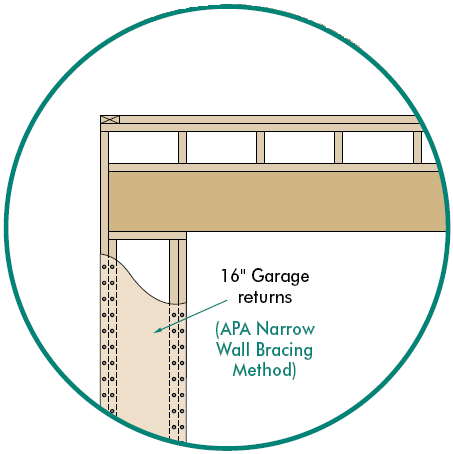 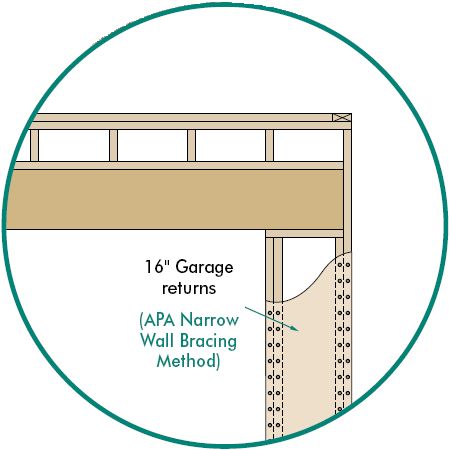 Plan View
R602.10.4.1.1
[Speaker Notes: A three car garage with an offset could be built as shown.  The portal on the left has room for a double portal. The narrow segment between the garage doors for the portal on the right requires a single portal around the garage opening on the right.]
Bracing Basics: Continuous Method
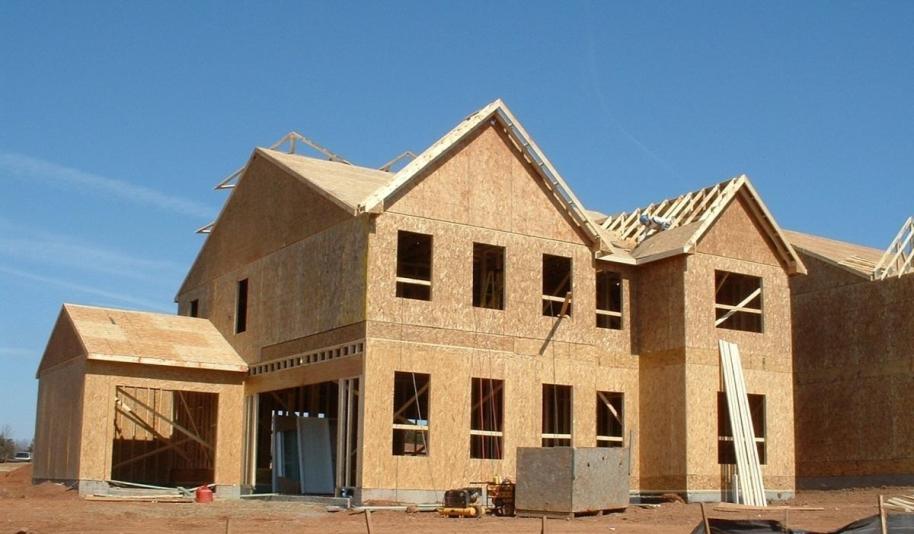 CS-G
CS-PF
APA –
The Engineered Wood Association
4
[Speaker Notes: The garage on the left could be built using CS-G on the front walls that have a 4:1 aspect ratio (24" for an 8' wall height).  Again, these BWP's are not permitted to support a story above or a roof dead load greater than 3 psf.  

If the BWP's will have less than a 4:1 aspect ratio, CS-PF will have to be used. The tuck under garage must be built using CS-PF because a story above is being supported by the BWP's.]
APA Whole House Bracing Test
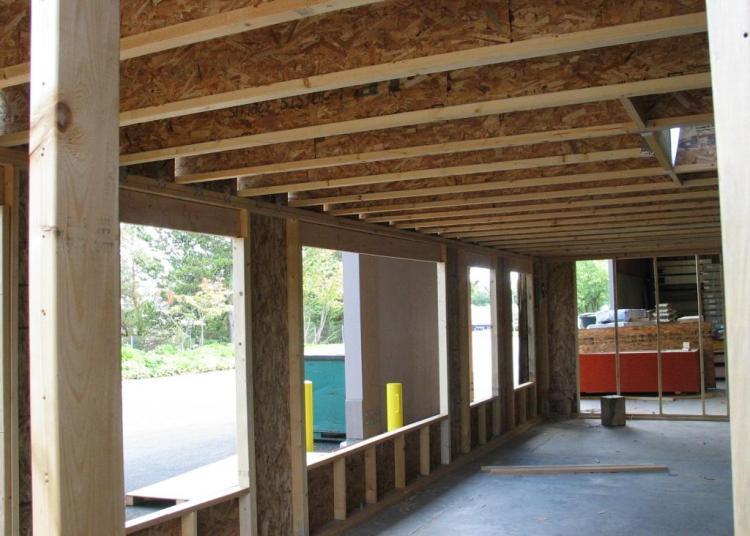 APA –
The Engineered Wood Association
Bracing Basics: Continuous Method
10,000
lbf
APA –
The Engineered Wood Association
8,000
lbf
6,000
lbf
4,000
lbf
2,000
lbf
[Speaker Notes: [Refer to text in slide.]]
Bracing Basics: Continuous Method
Method CS-SFB  
Continuous Sheathing with Structural Fiberboard 

Wall minimum length based on wall height and height of adjacent clear opening
Maximum wall height = 10′
Length requirements for braced wall panels in Table R602.10.5.2
APA –
The Engineered Wood Association
R602.10.5
[Speaker Notes: [Refer to text.]]
Bracing Basics: Continuous Method
Continuous Sheathing  Corner Requirements
Gypsum
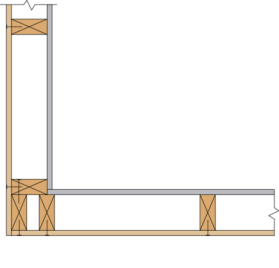 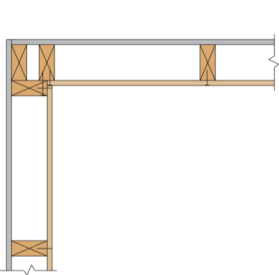 Gypsum
APA –
The Engineered Wood Association
16d nail at 12" o.c.
16d nail at 12" o.c.
Plywood/OSB or Structural Fiberboard
Plywood/OSB or Structural Fiberboard
Outside Corner Detail
Inside Corner Detail
R602.10.4.4 & R602.10.5.3
[Speaker Notes: For continuous sheathing, each end of the wall line must have a BWP.  The purpose of having a BWP at each end of the wall is provide a section of wall for a connection to be made to the BWL around the corner.  The two walls must be connected by 16d nails at 12" on center.  The connection between the two walls provides uplift resistance. Figure R602.10.4.4(1)]
Bracing Basics: Continuous Method
Continuous Sheathing  Corner Requirements
Minimum required 	    CS-WSP = 24"
     corner detail 	    CS-SFB  = 32"
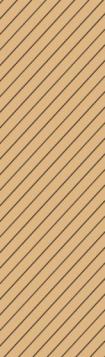 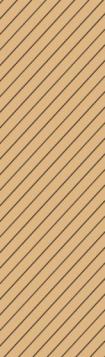 24" Corner
24" Corner
32" BWP
32" BWP
APA –
The Engineered Wood Association
36" BWP
36" BWP
84"
84"
9'
R602.10.4.4
 &
 R602.10.5.3
18'
[Speaker Notes: A full height segment at the end of a wall line must meet the length/height requirements for the bracing method used (either CS-WSP or CS-SFB) to be considered a braced wall panel.

This BWL meets the code requirements for continuous sheathing with wood structural panels.  The end of a CS-WSP BWL must have a 24 inch minimum sheathed length at each end when a braced wall panel is not at the corner. If the sheathed length meets the length requirement for a BWP based on the adjacent opening, it call also be considered a BWP.  In this example, the sheathed length would have to be 36" to also be considered a BWP (From Table R602.10.4.2).

For a CS-SFB BWL, the corner return must be 32 inches in length. The wall ends above are insufficient for corner returns or BWPs for a structural fiberboard continuously sheathed wall line.]
Bracing Topics
Introduction
Getting Started
BracingBasics
Connections
OtherTopics
Braced Panel Construction 
Intermittent Bracing Methods
Continuous Bracing Methods
Mixing Bracing Methods
BWP Placement
BWL Spacing
Required Bracing Length
APA –
The Engineered Wood Association
[Speaker Notes: Let's move on to bracing basics.]
Bracing Basics: Mixing Bracing Methods
R602.10.1.1.2 Braced Wall Panels
BWP method variation permitted from BWL to BWL within a story for intermittent and continuous sheathing
APA –
The Engineered Wood Association
For continuous sheathing,this variation may only be used in 
SDC A-C with winds < 100 mph
[Speaker Notes: The IRC also permits a variation in bracing methods between BWL's of the same story.  This includes continuous sheathing.  This means that the entire structure will not have to be fully sheathed.  In the higher seismic design categories, the entire story will have to be fully sheathing, but not the entire structure.]
Bracing Basics: Mixing Bracing Methods
R602.10.1.1.3 Braced Wall Panels
APA –
The Engineered Wood Association
BWP method variation within a BWL permitted ONLY in 
SDC A-B and for detached houses in SDC C with intermittent bracing
Not applicable for use with continuous sheathing or dwellings in SDC D0-D2
[Speaker Notes: [Refer to text.]]
Bracing Topics
Introduction
Getting Started
BracingBasics
Connections
OtherTopics
Braced Panel Construction 
Intermittent Bracing Methods
Continuous Bracing Methods
Mixing Bracing Methods
BWP Placement
BWL Spacing
Required Bracing Length
APA –
The Engineered Wood Association
[Speaker Notes: Let's move on to braced wall panel placement.]
Bracing Basics: BWP Placement
Overview
APA –
The Engineered Wood Association
(a) 	8' with 24" panel at corner or 1,800 lb hold down per R602.10.1.4.1, exception items 1 & 2.
(b)	In lieu of a corner return, an 800 lb hold-down may be fastened to the side of the BWP closest to the corner per R602.10.5.3, exception item 2.
[Speaker Notes: [Refer to text.]]
Bracing Basics: BWP Placement
R602.10.1.4 Braced Wall Panel Location
 (Intermittent Bracing Methods)
Placement Requirements
BWP to begin no more than "X" feet from the end of a BWL.
Total combined distance of the end panels to each wall end shall not be more than "X" feet.
BWP located not more than 25' o.c.
BWP minimum length in accordance with its method.
APA –
The Engineered Wood Association
R602.10.1.4
[Speaker Notes: For intermittent bracing methods there are 4 placement requirements that are useful to memorize. 
[Refer to text in slide.]
The distance that a BWP can be located from the end of a BWL depends on if the building is in a low or high SDC.]
Bracing Basics: BWP Placement
R602.10.4.4 Braced Wall Panel Location
 Continuous Sheathing  with Wood Structural Panel
Methods  CS-WSP, CS-G, CS-PF
APA –
The Engineered Wood Association
Placement Requirements
BWPs to begin at each end of a BWL. 
BWP located not more than 25' o.c.
A minimum 24" corner return at each end of the braced wall line.
In lieu of a corner return, an 800 lb hold-down may be fastened to the corner stud.
R602.10.4.4
[Speaker Notes: There are three placement requirements that are useful to memorize for WSP continuous sheathing. 
[Refer to text in slide.]
The next slide defines the exceptions to these requirements.]
Bracing Basics: BWP Placement
Does this meet code?
No, BWP required to begin no more than 12'-6" from the end of the wall.



APA –
The Engineered Wood Association
13'
48"
48"
36'
R602.10.1.4
[Speaker Notes: Does this meet code?
Are the BWP spaced more than 25' apart? [->]
Are the BWP's within 12.5' of the end of the BWL? [->]
Do the BWP's meet the minimum width requirement? [->]
Answer. [->]]
Bracing Basics: BWP Placement
Does this meet code?
No, width requirement not met.



APA –
The Engineered Wood Association
48"
48"
3.7
18'
R602.10.1.4
[Speaker Notes: Does this meet code?
Are the BWP spaced more than 25' apart? [->]
Are the BWP's within 12.5' of the end of the BWL? [->]
Do the BWP's meet the minimum width requirement? [->]
Answer. [->]]
Bracing Basics: BWP Placement
Does this meet code?



APA –
The Engineered Wood Association
11'
4'
4'
R602.10.1.4
[Speaker Notes: Does this meet code?
Are the BWP spaced more than 25' apart? [->]
Are the BWP's within 12.5' of the end of the BWL? [->]
Do the BWP's meet the minimum width requirement? [->]
Answer. [->]]
Bracing Basics: BWP Placement
How many BWL's?
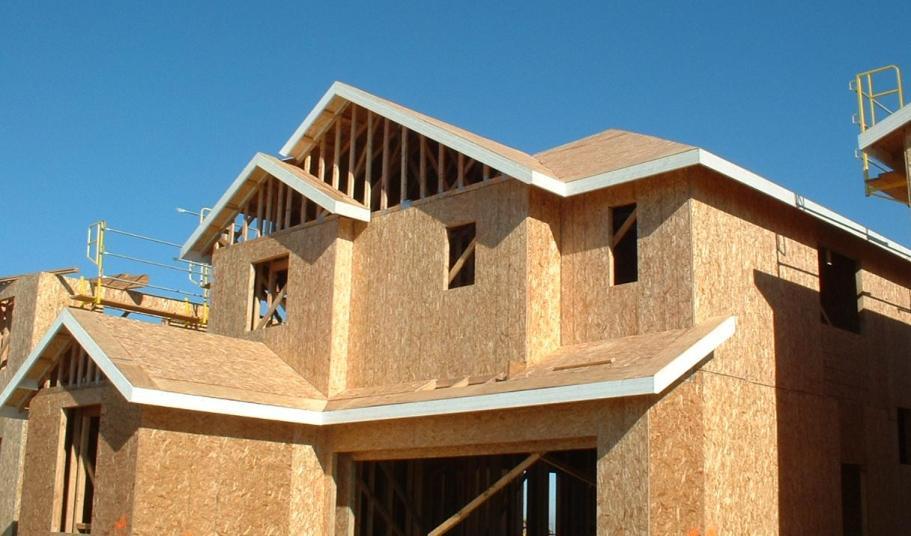 APA –
The Engineered Wood Association
Start
End
C
B
A
[Speaker Notes: How many BWL's are on the second story wall between the arrows?  1, 2 or 3? (Preview of concept)]
Bracing Basics: BWP Placement
Offset Limitations
BWP that are counted as part of a BWL must be in line.
Offsets out-of-plane up to 4' shall be permitted such that the total out-to-out offset is not more than 8 feet.
APA –
The Engineered Wood Association
R602.10.1.4
[Speaker Notes: [Refer to text in slide.]]
Bracing Basics: BWP Placement
A
B
24'
APA –
The Engineered Wood Association
3'
BWP
BWP
1
R602.10.1.4
[Speaker Notes: Does this BWL meet code?  Yes, the braced panels are not more than 25’ apart center-to-center.  Also, the wall line offset is not more than 4 feet.]
Bracing Basics: BWP Placement
APA –
The Engineered Wood Association
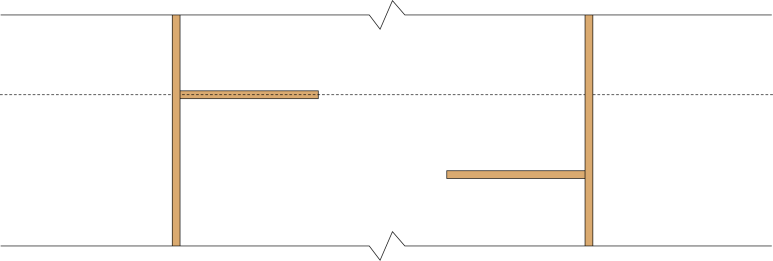 APA –
The Engineered Wood Association
BWL
4'
1
R602.10.1.4
[Speaker Notes: Does this wall line meet code?  Yes, the wall line offset are not more than 4 feet from the imaginary braced wall line. In this case the braced wall line could have been placed along either wall segment as well.]
Bracing Basics: BWP Placement
How many BWL's?
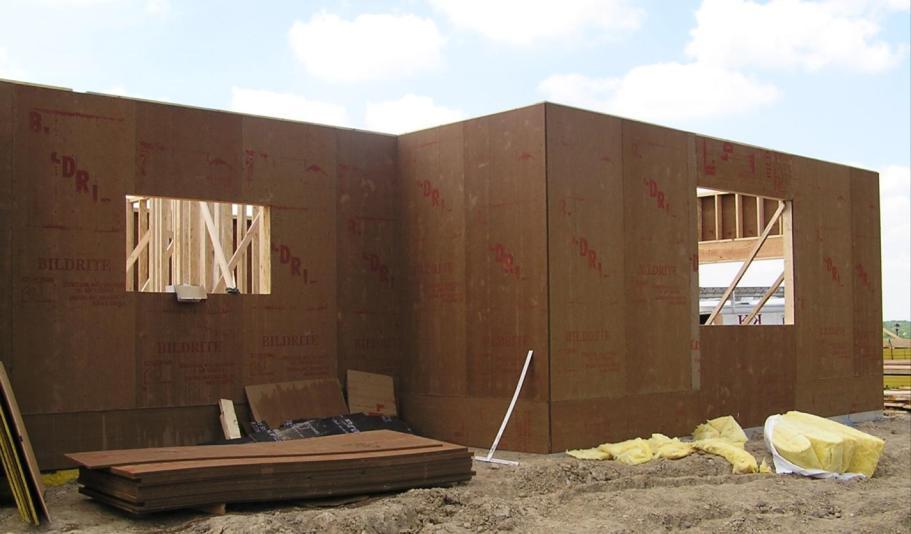 APA –
The Engineered Wood Association
1
[Speaker Notes: Can we use an imaginary wall line between the two wall lines?
[->]
Yes, the IRC defines this wall line as one wall line.]
Bracing Basics: BWP Placement
2
1
3
2
BWLSpacing
BWLSpacing
APA –
The Engineered Wood Association
2
Locating BWL      here makes distance between BWL's less.
[Speaker Notes: By choosing to locate BWL "2" to the right, it makes the distance between BWL's less.  Minimizing the distance between BWL can be useful for minimizing the amount of bracing in perpendicular walls.  In some case, minimizing the distance between BWL's can prevent the structure from requiring engineering. 

In the next section we will discuss braced wall line spacing.]
Bracing Topics
Introduction
Getting Started
BracingBasics
Connections
OtherTopics
Intermittent Bracing Methods
Continuous Bracing Methods
BWP Placement
BWL Spacing
Required Bracing Length
Braced Panel Construction 
Intermittent Bracing Methods
Continuous Bracing Methods
Mixing Bracing Methods
BWP Placement
BWL Spacing
Required Bracing Length
APA –
The Engineered Wood Association
[Speaker Notes: Any questions before moving on?]
Bracing Basics: Required Bracing Length
This section will answer the yet unanswered question:

    How much bracing is needed?
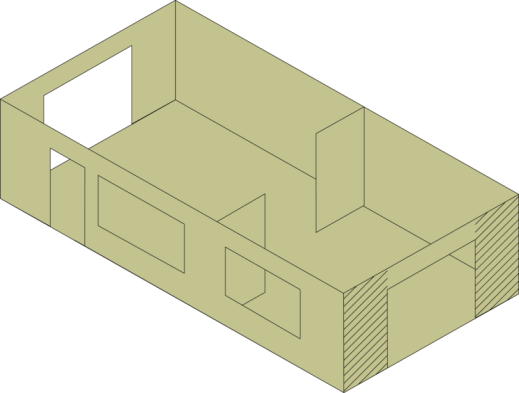 APA –
The Engineered Wood Association
4'
20'
4'
[Speaker Notes: The Minimum amount of bracing is defined by the Placement Requirements that we discussed earlier.  This amount of bracing may need to be increased due to regional wind and seismic forces.]
Bracing Basics: Required Bracing Length
Bracing Length Tables
2009 – Two bracing length tables

Wind	Table R602.10.1.2(1) 
Seismic	Table R602.10.1.2(2)

Required bracing length is the maximum of the two tables’  bracing length x all adjustment factors
APA –
The Engineered Wood Association
R602.10.1.2, Table R602.10.1.2(1), 
Table R602.10.1.2(2) & Table R602.10.1.2(3)
[Speaker Notes: [Refer to text.]]
Bracing Basics: Required Bracing Length
Bracing Requirements Based on  Wind Speed
Wind Bracing Table based on these assumptions:

Wind exposure category B
Mean roof height of 30 ft
Eave to ridge height of 10 ft
Wall height of 10 ft
Two braced wall lines
Required bracing length is determined by:

Wind speed
Story location
Wall line spacing
Bracing method
APA –
The Engineered Wood Association
Table R602.10.1.2(1)
[Speaker Notes: [Refer to text.]]
Bracing Basics: Required Bracing Length
Bracing Requirements Based on  Wind Speed – Adjustment Factors
Wind bracing adjustment factors found in the footnotes of Table R602.10.1.2(1)

Footnote:
Wind exposure category
Mean roof height
Eave-to-ridge height
Wall height
Number of braced wall lines
Application of gypsum board finish
Single sided Method GB factor
Method LIB gypsum finish board requirement
Reduction factor for tie downs added to each braced wall panel
APA –
The Engineered Wood Association
Table R602.10.1.2(1)
[Speaker Notes: [Refer to text.]]
Bracing Basics: Required Bracing Length
Adjustment Factor – 
Wind Exposure Category, Mean Roof Height
APA –
The Engineered Wood Association
Table R602.10.1.2(1), footnote a, b
[Speaker Notes: There is not currently an adjustment factor for mean roof height in terms of height in feet. Adjustment factors are based solely on the number of stories.]
Bracing Basics: Required Bracing Length
Adjustment Factor – 
Roof Eave-to-Ridge Height
APA –
The Engineered Wood Association
NP – Not Permitted
Eave-to-ridge height
Roof sail area that contributes to total structure sail area
Table R602.10.1.2(1), footnote c
[Speaker Notes: [Refer to text.]]
Bracing Basics: Required Bracing Length
Adjustment Factor – Wall Height
Table R602.10.1.2(1), footnote d
APA –
The Engineered Wood Association
[Speaker Notes: [Refer to text.]]
Bracing Basics: Required Bracing Length
Adjustment Factor – Number of Braced Wall Lines
Table R602.10.1.2(1), footnote e
APA –
The Engineered Wood Association
x
x
x
– Braced wall line
x   – Braced wall line spacing
x
x
x
[Speaker Notes: [Refer to text.]]
Bracing Basics: Required Bracing Length
Adjustment Factor – No gypsum finish board applied to interior of wall line
APA –
The Engineered Wood Association
Table R602.10.1.2(1), footnote f
[Speaker Notes: [Refer to text.]]
Bracing Basics: Required Bracing Length
Adjustment Factors – Footnotes g, h, and i
APA –
The Engineered Wood Association
[Speaker Notes: [Refer to text.]]
Bracing Basics: Required Bracing Length
Building Type:   All Dwellings
SDC Zone:	A & B
Wind Requirements:       All
Seismic Requirements:  None
APA –
The Engineered Wood Association
Table R602.10.1.2(1)
[Speaker Notes: Bracing panel lengths in Table R602.10.1.2(1) are based on  Wind Exposure Category B, 30’ mean roof height, 10’ eave to ridge height, 10’ wall height and two braced wall lines. When other conditions exist the value from the table should be adjusted by using the footnotes listed above from Table R602.10.1.2(1).]
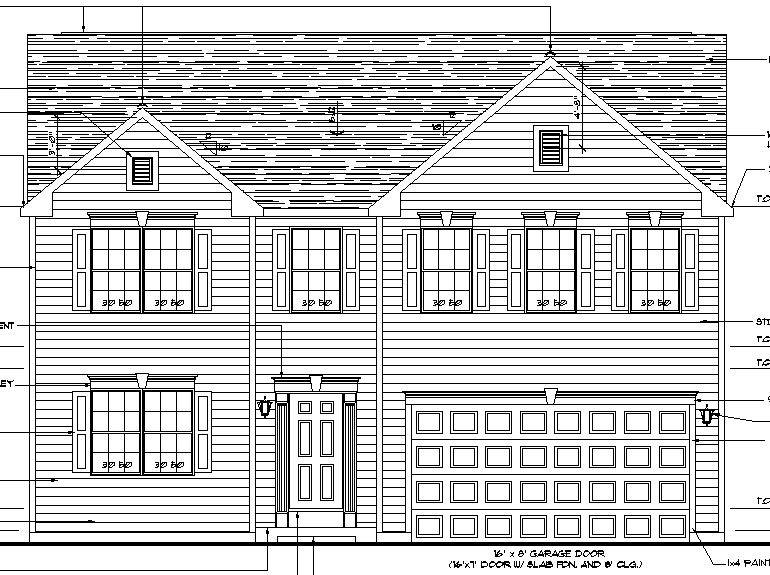 George H.W. Bush Vacation Home
Bracing Basics: Intermittent Bracing
Bracing Per Code Report
APA –
The Engineered Wood Association
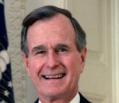 [Speaker Notes: Here's an example of a material which has a code report indicating that it can be used as wall bracing.  The product must be installed per the installation requirements specified in the code report.]
APA –
The Engineered Wood Association
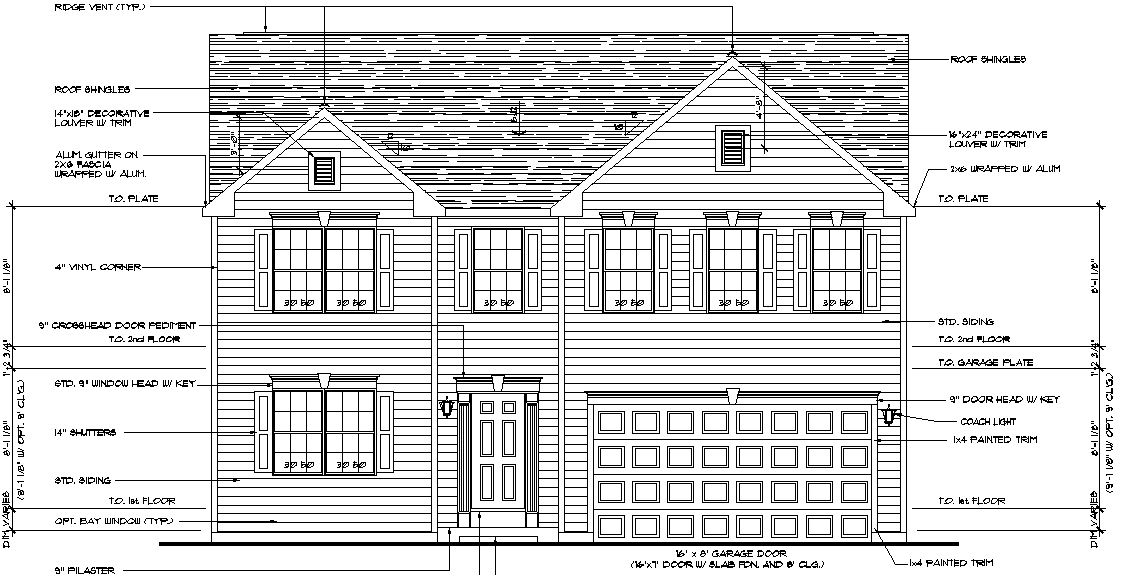 Total multiplier = 1.52
< 15’ ridge height
8’ wall
8’ wall
Perpendicular wall = 42’
Bracing Basics: Required Bracing Length
APA –
The Engineered Wood Association
Table R602.10.1.2(1)
[Speaker Notes: The required length of bracing using Method PCP for the bottom of 2-story in a 90 mph wind region is 10.5 ft.]
46’ 0”
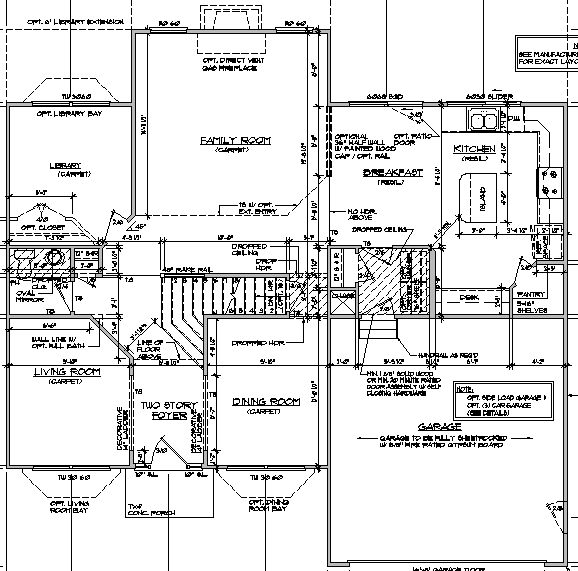 22’ 0”
APA –
The Engineered Wood Association
22’ 0”
9.0’ – 6.5’ = 2.5’; 2.5’ x 20% = 0.5’; 6.5’ + 0.5’ = 7.0’; 7.0’ x 1.52 = 10.6’
Bracing Basics: BWP Placement
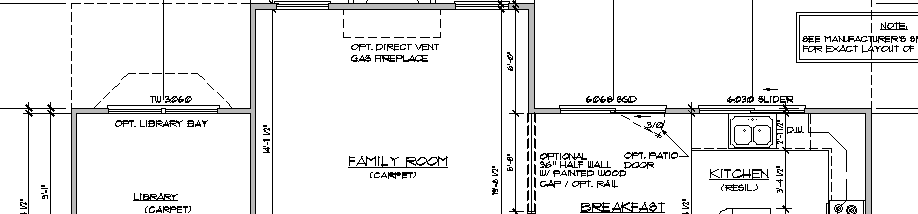 28”
24”
26”
24”
18”
88”
APA –
The Engineered Wood Association
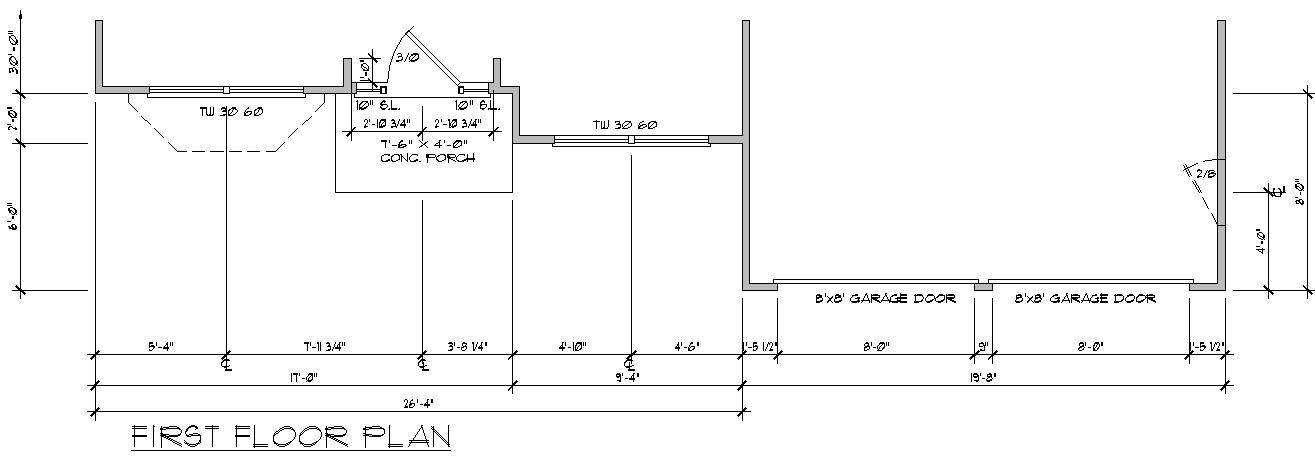 17.5”
22”
18”
17.5”
28”
25”
[Speaker Notes: Does this meet code?  The BWPs begin at each wall end, and are not more than 25’ apart on center.  These alternate BWP are equivalent to 4 feet each.

If the wall line supports a second story, both alternate BWP's are required to be 24" in width.]
Bracing Basics: Required Bracing Length
Method CS- WSP
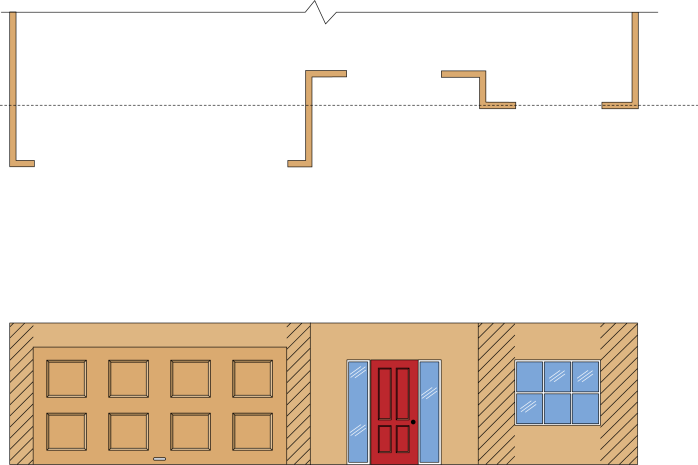 2'
1
APA –
The Engineered Wood Association
4'
40'
18"
18"
27"
27"
9'
Table R602.10.1.2(1)
[Speaker Notes: How much bracing is required for this BWL?
[->]
[Refer to text in slide.]]
Bracing Basics: Required Bracing Length
APA –
The Engineered Wood Association
Table R602.10.1.2(1)
[Speaker Notes: The required length of bracing using Method PCP for the bottom of 2-story in a 90 mph wind region is 12 ft.]
Bracing Basics: Required Bracing Length
Method CS- WSP
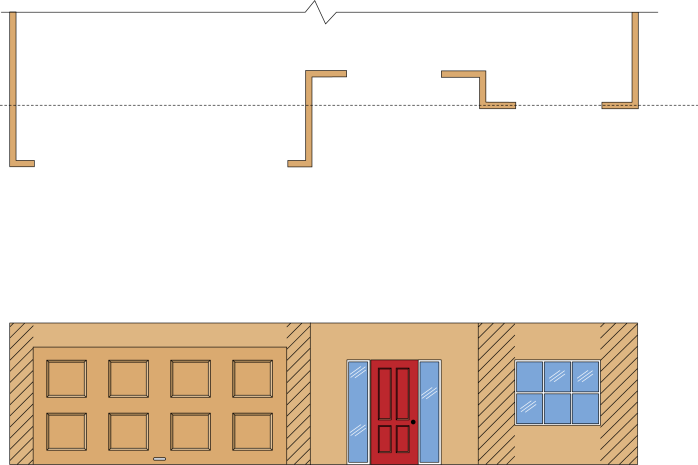 2'
Total Bracing Length = 11.5′ vs. 12′ Required
Bracing is insufficient
(From Table – 40′ BWL)
1
APA –
The Engineered Wood Association
4'
40'
21"
21"
48"
48"
9'
Table R602.10.1.2(1)
[Speaker Notes: How much bracing is required for this BWL?
[->]
While there is insufficient bracing along the wall line, there is an additional factor that could be applied. The walls are 9’ tall. An adjustment factor of 0.95 may be applied.]
Bracing Basics: Required Bracing Length
Method CS- WSP
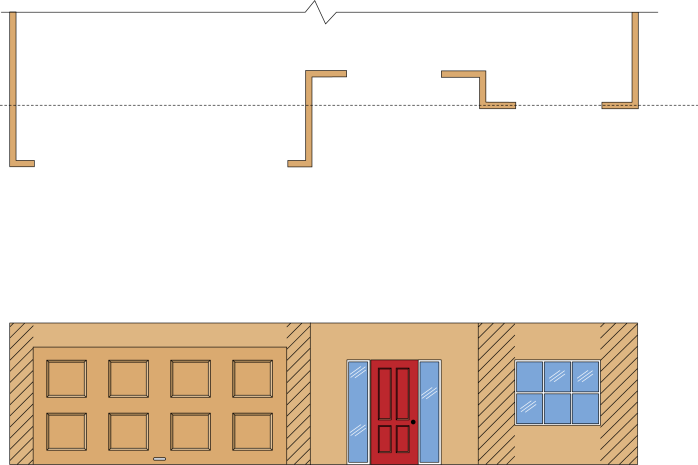 2'
Total Bracing Length = 11.5′ vs. 11.4′ Required
Bracing is OK
0.95 x 12′ = 11.4′
1
APA –
The Engineered Wood Association
4'
Footnote d. = 9’ walls – 95% multiplier; 12.0’ x 95% = 11.4’
40'
21"
21"
48"
48"
9'
Portal Frames
Table R602.10.1.2(1)
[Speaker Notes: How much bracing is required for this BWL?
[->]
The walls are 9’ tall. An adjustment factor of 0.95 may be applied. Then the bracing is sufficient.]
Bracing Basics: Required Bracing Length
Method CS-WSP
Light frame roof3 psf max.dead load
APA –
The Engineered Wood Association
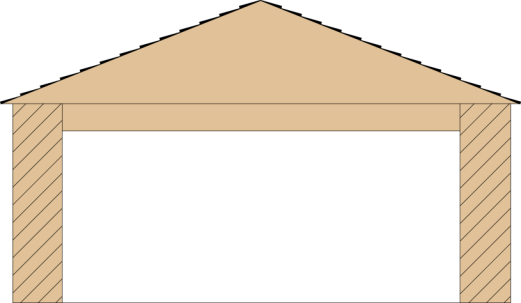 8'
Garage Opening
2'
2'
16'
Table R602.10.1.2(1)
[Speaker Notes: How much bracing is required for this BWL?
[->]
[Refer to text in slide.]]
Bracing Basics: Required Bracing Length
APA –
The Engineered Wood Association
Table R602.10.1.2(1)
[Speaker Notes: The required length of bracing using Method PCP for the bottom of 2-story in a 90 mph wind region is 12 ft.]
Bracing Basics: Required Bracing Length
Method CS-G
Total Bracing Length = 4′ vs. 3.5′ Required

Bracing is OK
APA –
The Engineered Wood Association
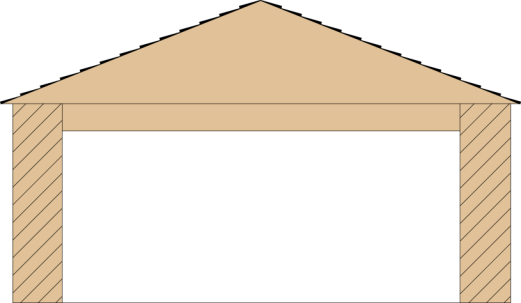 Light frame roof3 psf max.dead load
8'
Garage Opening
2'
2'
16'
R602.10.1.2 & Table R602.10.1.2(1)
[Speaker Notes: How much bracing is required for this BWL?
[->]
[Refer to text in slide.]]
Bracing Basics: Required Bracing Length
Method CS-PF
Double portal and single portal configuration
29'
APA –
The Engineered Wood Association
20"
20"
20"
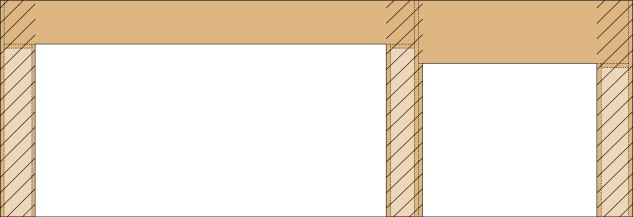 10'
Garage Opening
Garage Opening
6:1 Aspect Ratio
R602.10.1.2 & Table R602.10.1.2(1)
[Speaker Notes: How much bracing is required for this BWL?
[->]
[Refer to text in slide.]]
Bracing Basics: Required Bracing Length
APA –
The Engineered Wood Association
Table R602.10.1.2(1)
[Speaker Notes: The required length of bracing using any Method CS for a 1-story in a 105 mph wind region is 7 ft.]
Bracing Basics: Required Bracing Length
Method CS-PF
Total Bracing Length = 5′ vs. 7′ Required
Bracing is insufficient
APA –
The Engineered Wood Association
29'
20"
20"
20"
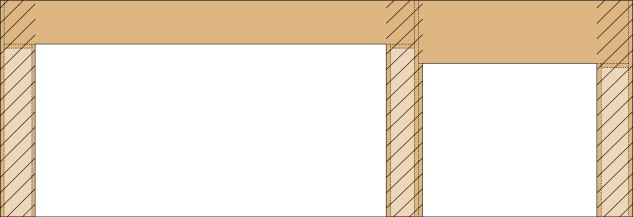 10'
Garage Opening
Garage Opening
Table R602.10.1.2(1)
[Speaker Notes: How much bracing is required for this BWL?
[->]
[Refer to text in slide.]]
Bracing Topics
Introduction
Getting Started
BracingBasics
Connections
OtherTopics
Corners & Collectors
Above & Below
APA –
The Engineered Wood Association
Connections: Corners & Collectors
R602.10.1.3 Angled Corners
A
B
24'
APA –
The Engineered Wood Association
1
4'
Wall sheathing in a diagonal wall section may be counted for a wall line’s bracing length if the diagonal wall line is 8ʹ or less in length.
[Speaker Notes: A provision for angled BWL's has been added.  The angled section is considered part of the BWL to which it makes the smallest angle change.  In this example, the angled portion is part of BWL "1" rather than "A."

If the angled wall shown in this example is at a 45 degree angle, it must be considered as an extension to one of the two walls.  It cannot be considered an extension of both walls. If the wall section is longer than 8’, the wall must be considered its own separate wall line for bracing.]
Connections: Corners & Collectors
Braced Panel Starting Location
APA –
The Engineered Wood Association
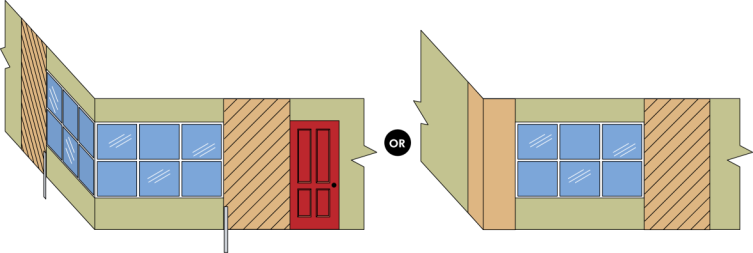 Method WSP only
Up to 8'
Up to 8'
Up to 8'
Slide for high seismic presentation
2' min.
2' min.
Segment does not count as bracing
(Unless dwelling is continuously sheathed per R602.10.4)
R602.10.1.4.1
[Speaker Notes: For a Method WSP BWP to be located up to 8' away from the end of the BWL, one of the two construction methods shown must be used.  Section R602.10.1.4.1 implies that these two methods of construction at the end of a BWL are structurally equivalent.  You'll notice that one method uses a hold-down and the other one does not.]
Connections: Corners & Collectors
Engineered Collector
Splice Length(for fastening each side of joint)
APA –
The Engineered Wood Association
Upper Top Plate
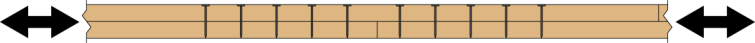 Lower Top Plateor Header
Hide slide for half day version
Reference: 
APA publication TT-102
Collector Design for Bracing in Conventional Construction
[Speaker Notes: What if a BWP is located more than the permitted distance away from the end of the BWL?  The code states that an engineered design is required (Section R104.11).  A collector accumulates load from a floor or roof diaphragm and transfers it to a BWP.  APA publication TT-102 has more information on the design of a collector in prescriptive structures. 

The section on collectors in the wall bracing section has been deleted. Use the engineered exception of R104.11 now to deal with collectors.]
Connections: Corners & Collectors
Engineered Collector
Nail all splices beyond BWP
Greater than min. permitted
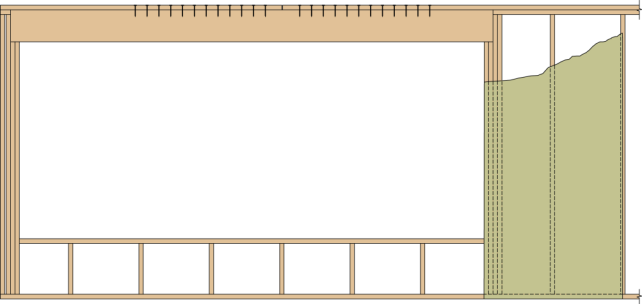 Hide slide for half day version
First bracing panel
[Speaker Notes: Example of placement of a collector.]
Connections: Corners & Collectors
Engineered Collector
APA –
The Engineered Wood Association
Number of nailsper designer(each side)
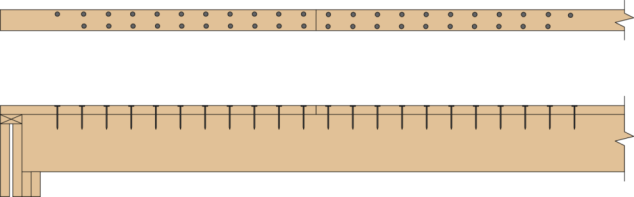 Hide slide for half day version
Reference: 
APA publication TT-102
Collector Design for Bracing in Conventional Construction
[Speaker Notes: A designed collector has the strength needed to transfer loads through the double top places, or other designed element.  In this illustration, the header serves to connect the top plate together at the splice location.
[Design example from the APA book.]]
Bracing Topics
Introduction
Getting Started
BracingBasics
Connections
OtherTopics
Corners & Collectors
Above & Below
Foundation
APA –
The Engineered Wood Association
[Speaker Notes: Any questions before moving on?]
Connection: Above & Below
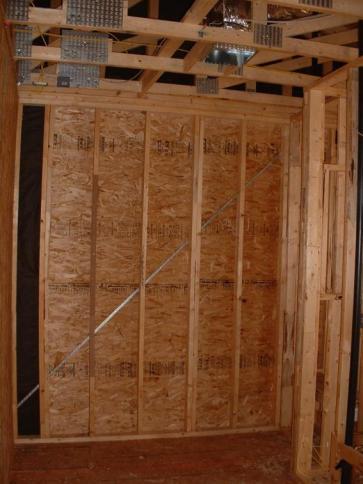 APA –
The Engineered Wood Association
BWP sole plates and top plates connections per Table R602.3(1)
R602.10.6
[Speaker Notes: The IRC defines how the top and bottom plates are to be connected to the floor and roof framing.]
Connection: Above & Below
When braced walls are perpendicular to joists above or below, blocking shall be provided above or below and in line with the BWPs…
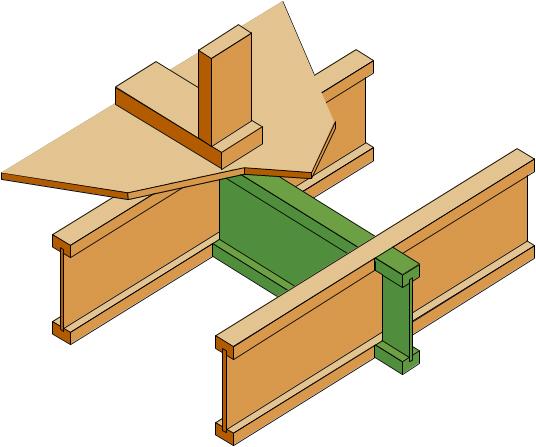 APA –
The Engineered Wood Association
BWP
BWP
BWP
3.7
R602.10.6
[Speaker Notes: Where joists are perpendicular to the BWL's below, blocking shall be provided between joists and in line with the BWP's.  The blocking doesn’t have to be installed along the entire BWL, just above or below the BWP's within the BWL.]
Connection: Above & Below
BWP Perpendicular to Framing
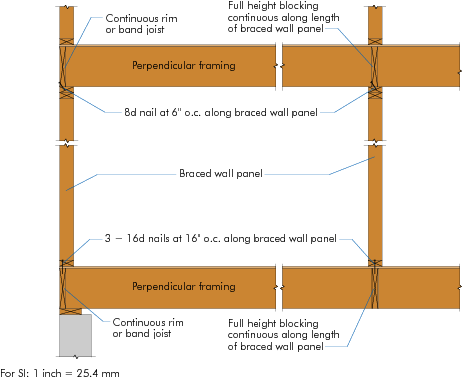 APA –
The Engineered Wood Association
8d nails 
at 6" o.c. 
8d  (2-1/2"  x 0.113")
(3) 16d nails at 16" o.c. along BWP
16d  (3-1/2"  x  0.135")
Connection  framing  added
Figure R602.10.6(1) & Table R602.3(1)
[Speaker Notes: This slide shows the wall lines perpendicular to framing.  The top plate of the BWP is to be nailed to the framing above with 8d nails every 6" on center.  The bottom plate of the BWP is to have 3-16d nails every 16" on center.]
Connection: Above & Below
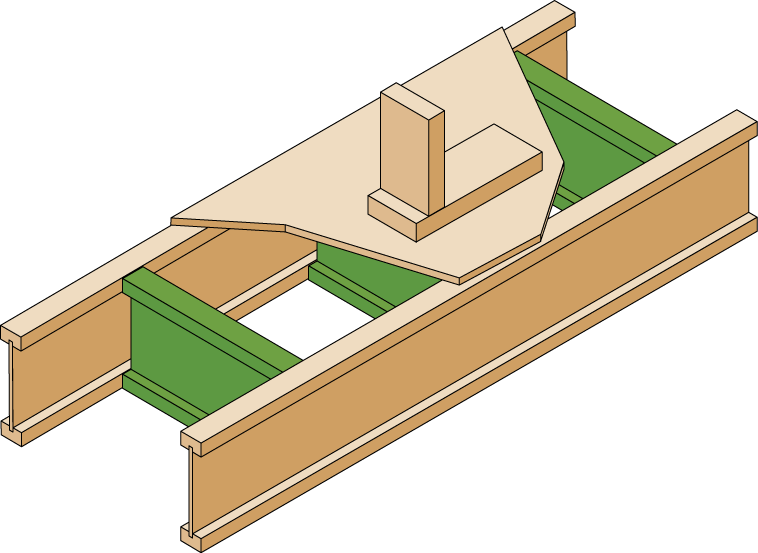 Blocking
(not parallel)
BWP
APA –
The Engineered Wood Association
Where joists are parallel to BWPs above or below… where a parallel framing member cannot be located… full-depth blocking at 16 inch spacing shall be provided…
R602.10.6 & Table R602.3(1)
[Speaker Notes: [Refer to text.]]
Connection: Above & Below
BWP Parallel to Framing
8d nails toe-nailed at 6"o.c.
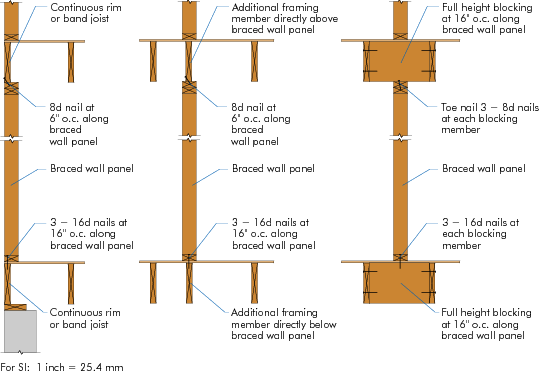 APA –
The Engineered Wood Association
Connection  framing  added
(3) 16d nails at
 16" o.c. along BWP
Figure R602.10.6(2) & Table R602.3(1)
[Speaker Notes: This slide shows the wall lines parallel to framing.  The top plate of the BWP is to be nailed to the framing above with 8d nails every 6" on center.  The bottom plate of the BWP is to have 3-16d nails every 16 inches.]
Connection: Above & Below
Top Plate Splice
(8) 16d nails each  side of splice
APA –
The Engineered Wood Association
Splice
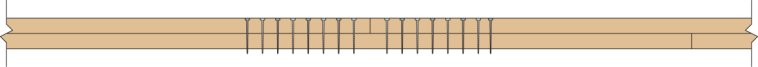 Slide for high seismic presentation
2' Min.
Notes:
16d  (3-1/2  x  0.135")
R602.10.6.1
[Speaker Notes: In the high seismic zones, top plate laps are required to have eight 16d nail on each side of the splice.]
Bracing Topics
Introduction
Getting Started
BracingBasics
Connections
OtherTopics
Examples
APA –
The Engineered Wood Association
[Speaker Notes: Any questions before moving on?]
Examples
APA –
The Engineered Wood Association
LIB
ABW
DWB
PFH
CS-WSP
WSP
CS-G
SFB
CS-PF
GB
PBS
CS-SFB
PCP
HBS
[Speaker Notes: When designating the location of BWP's on plans, it may be useful to use symbols to designate which bracing method is being used.  In the examples that follow, the colored symbols above will be used. Note methods WSP, SFB, and GB use numbers as the icons are small.]
Upper Story
A
B
36'-10"
9'
4'
4'
7'
4
4
1
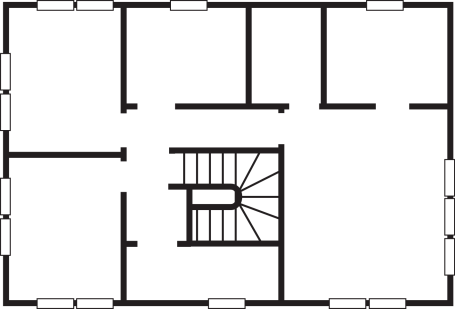 4'
4'
4
4
APA –
The Engineered Wood Association
4'
4
24'-11"
SFB
SFB
SFB
SFB
SFB
SFB
SFB
SFB
12'
4'
4
2
4
4
9'
4'
4'
10'
1,2:  7.5’ – 5.5’ = 2.0’; 2.0’ x 68% = 1..4’; 5.5’ + 1.4’ = 6.9’
A,B:  5.5’ – 4.0’ = 1.5’; 1.5’ x 50% = .8’; 4.0’ + 0.8’ = 4.8’
A
B
C
E
D
17'-2"
17'
27'-11"
15'-7"
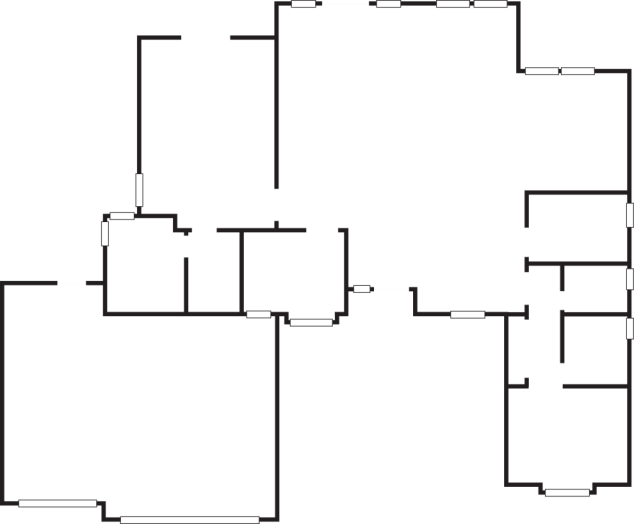 4'
1
8'
43'-6" x 28'-10"
21'x 28'-10"
28'-10"
APA –
The Engineered Wood Association
64'-6"
2
3'-8"
15'-7" x 27'-8"
34'-2"x 31'-8"
Design
SDC A
Wind 95 mph
Method WSP & GB
1 Story
27'-8"
3
4'
4
77'-8"
[Speaker Notes: All sections now have less than 60 ft between parallel BWL's. The braced wall lines meet all requirements.]
George H.W. Bush Vacation Home (2)
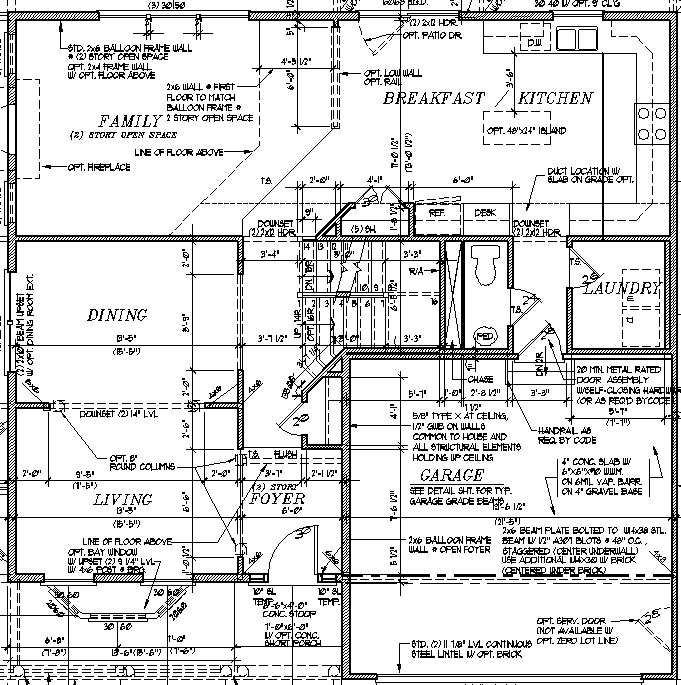 40’ 4”
APA –
The Engineered Wood Association
40’ 2”
APA –
The Engineered Wood Association
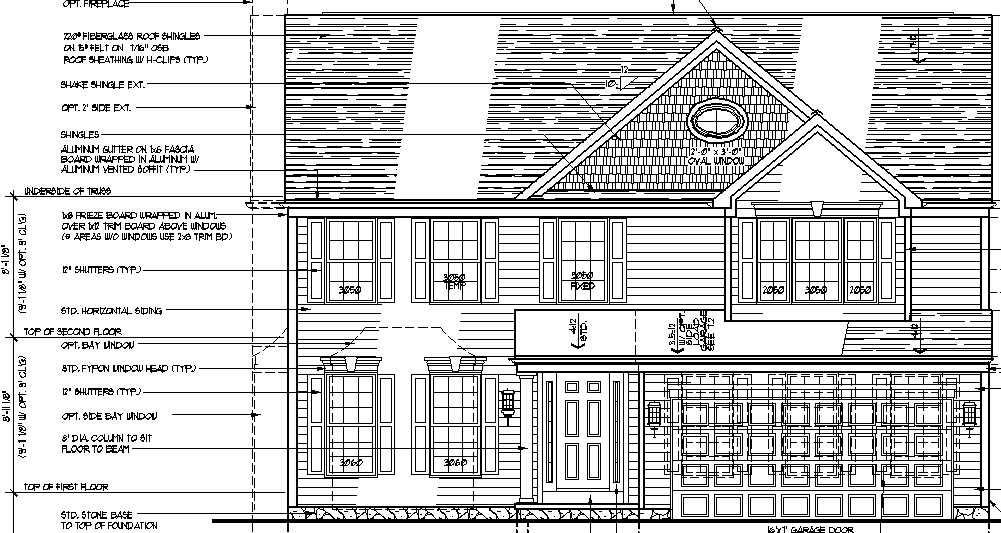 Total multiplier = 1.24
< 15’ Ridge height
8’ wall
9’ wall
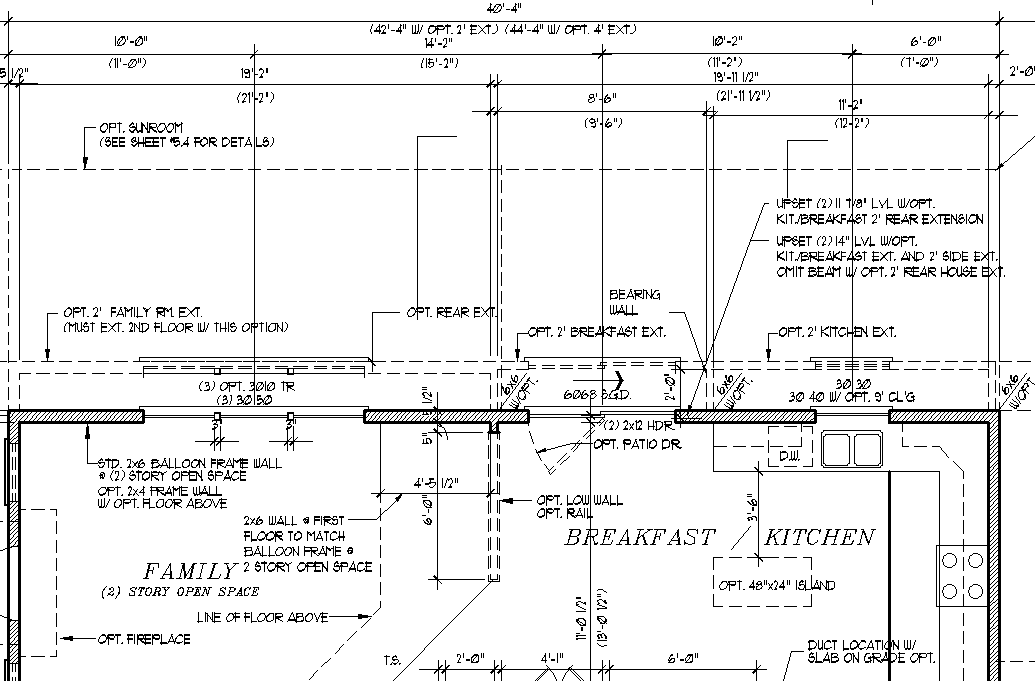 Perpendicular Wall = 41’; First story of 2; 90 mph; CS-WSP
14.5’ – 12.0’ = 2.5’; 2.5’ x 10% = .25’; 12.0’ + 0.25’ = 12.25’ x 1.24 = 15.9’
68”
54”
79.5
66”
APA –
The Engineered Wood Association
24.5
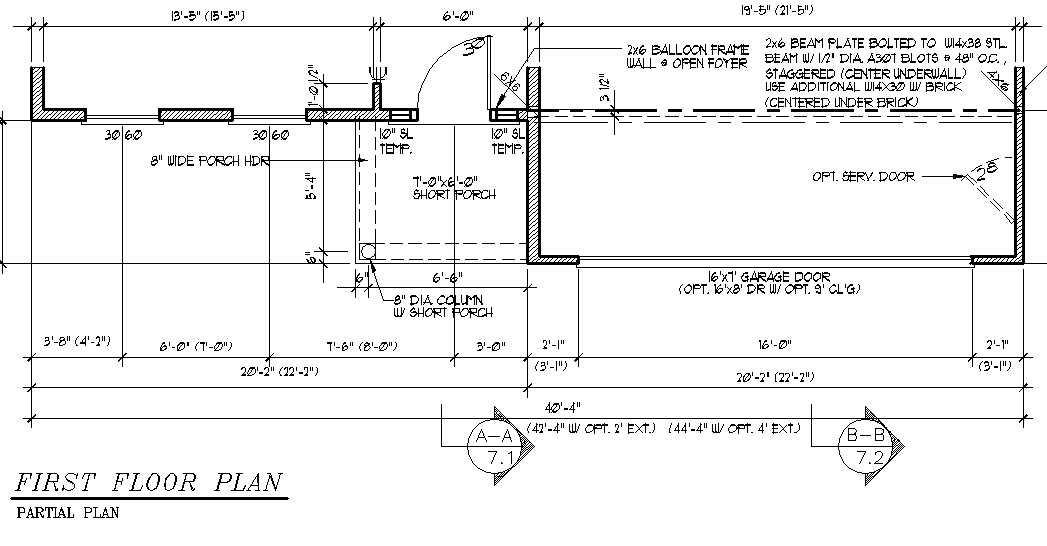 26”
36”
41”
24.5
24.5
George H.W. Bush Vacation Home (2)
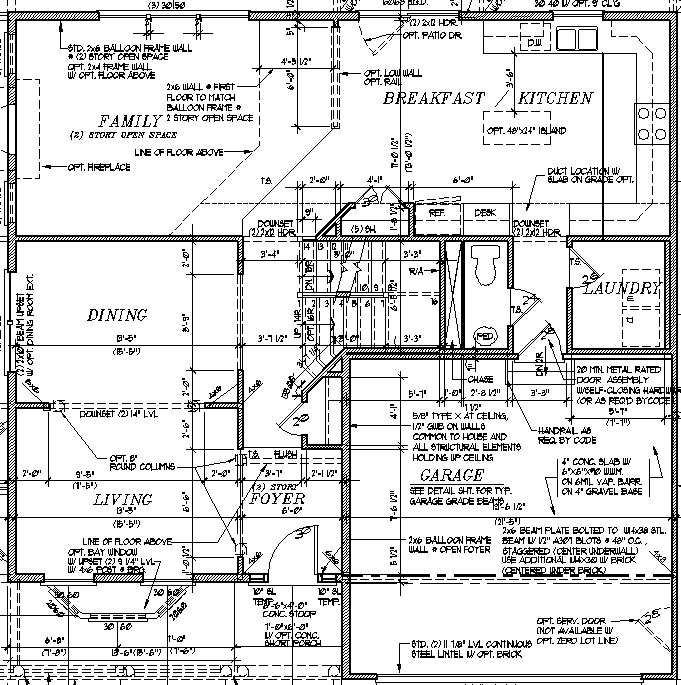 40’ 4”
20’ 0”
APA –
The Engineered Wood Association
20’ 2”
APA –
The Engineered Wood Association
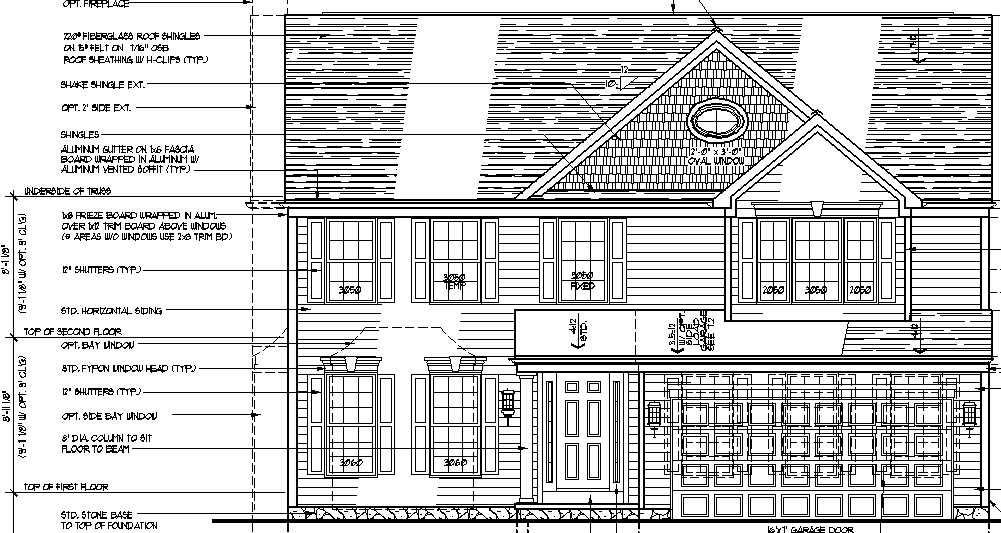 Total multiplier = 1.61
< 15’ Ridge height
8’ wall
9’ wall
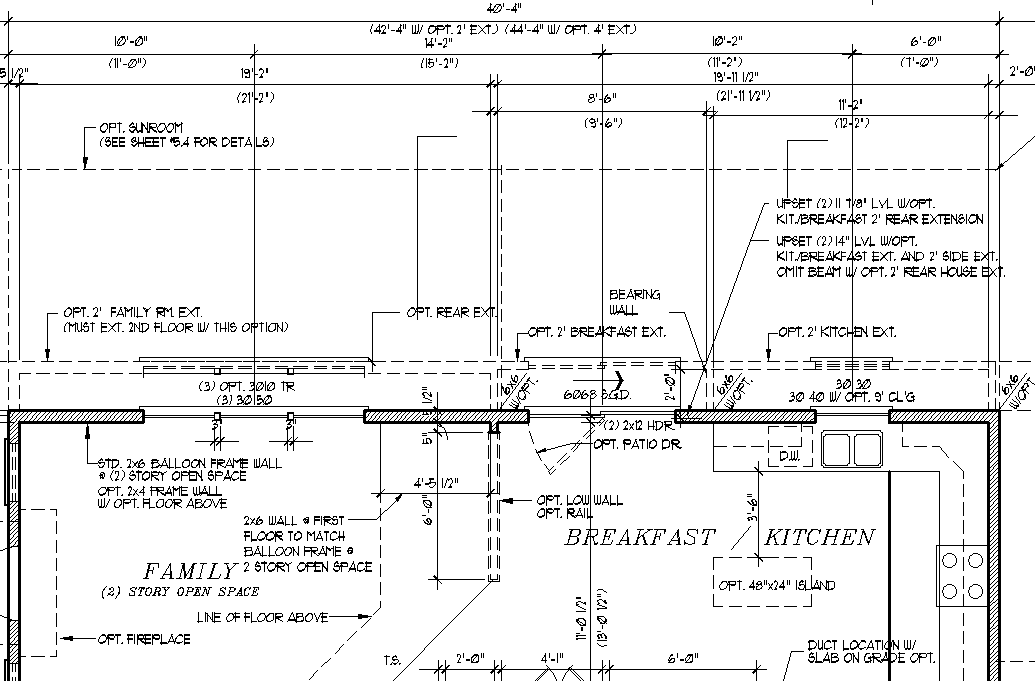 Perpendicular Wall = 21’; First story of 2; 90 mph; CS-WSP
9.0’ – 6.5’ = 2.5’; 2.5’ x 11% = .28’; 6.5’ + 0.28’ = 6.8’ x 1.61 = 11.0’
79.5
68”
66”
54”
APA –
The Engineered Wood Association
24.5
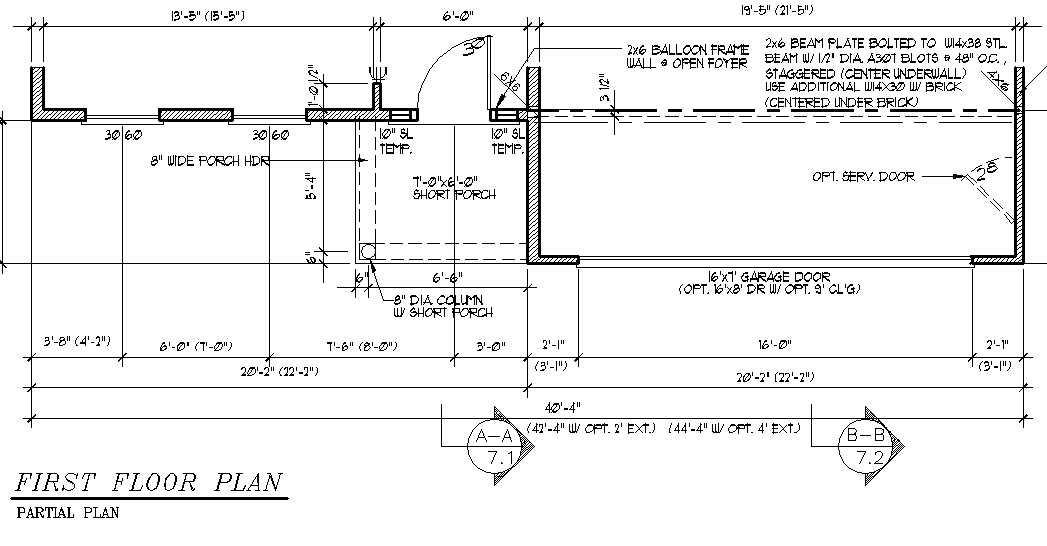 26”
36”
41”
24.5
24.5
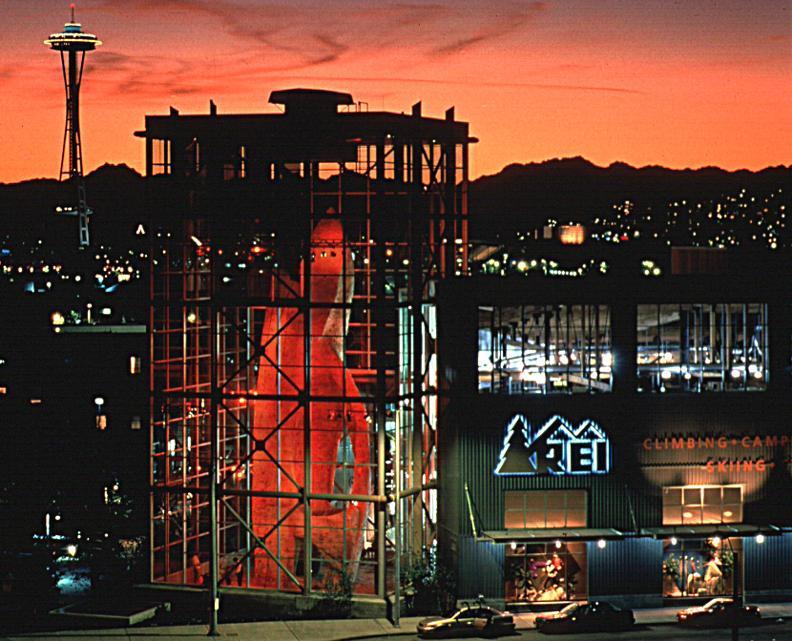 Questions?
Product Support Help DeskE-mail Address: help@apawood.orgPhone: (253) 620-7400